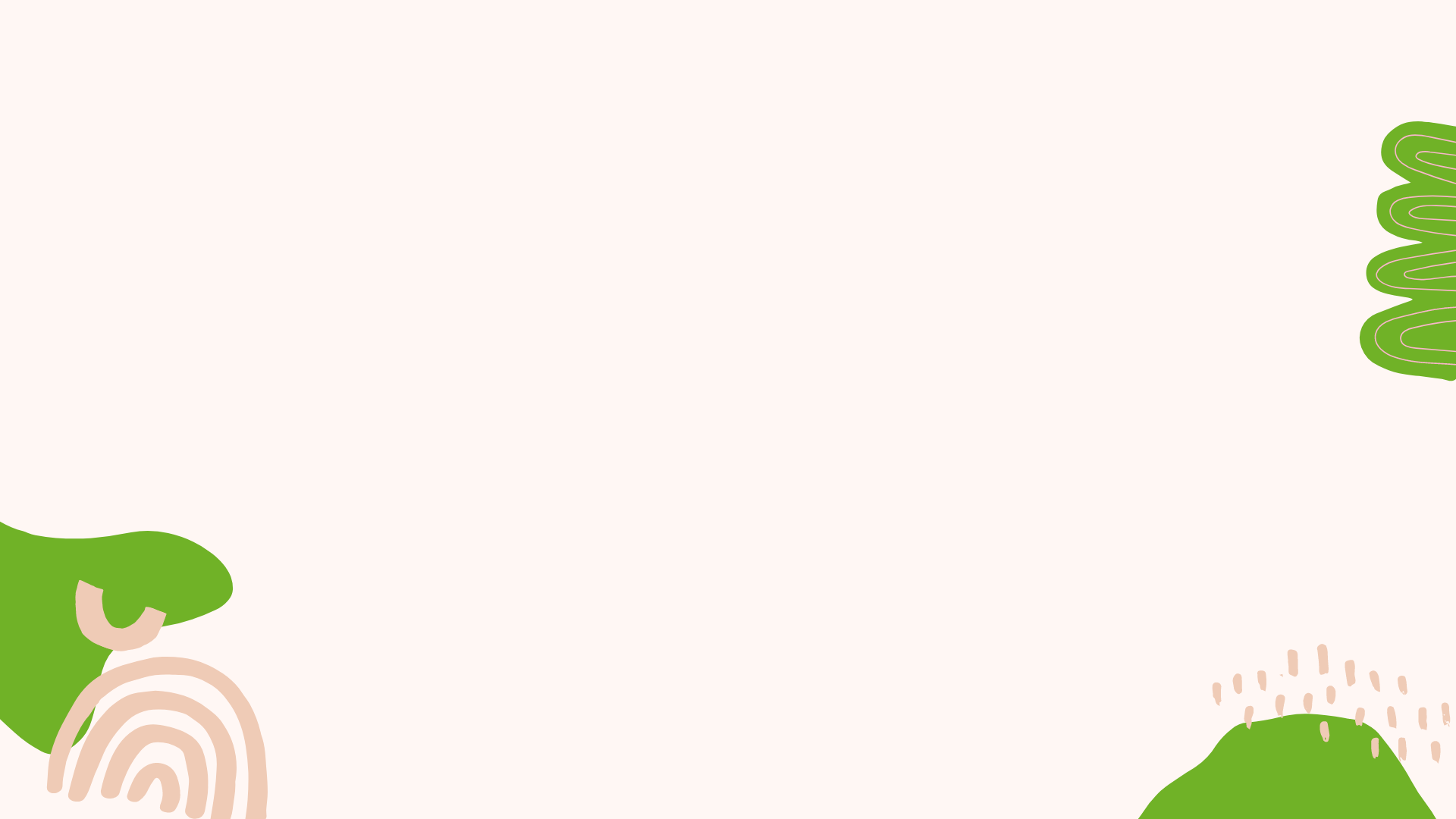 PRIPRAVA IN PRIHOD OTROKA V VRTEC
Srečanje s starši otrok novincev
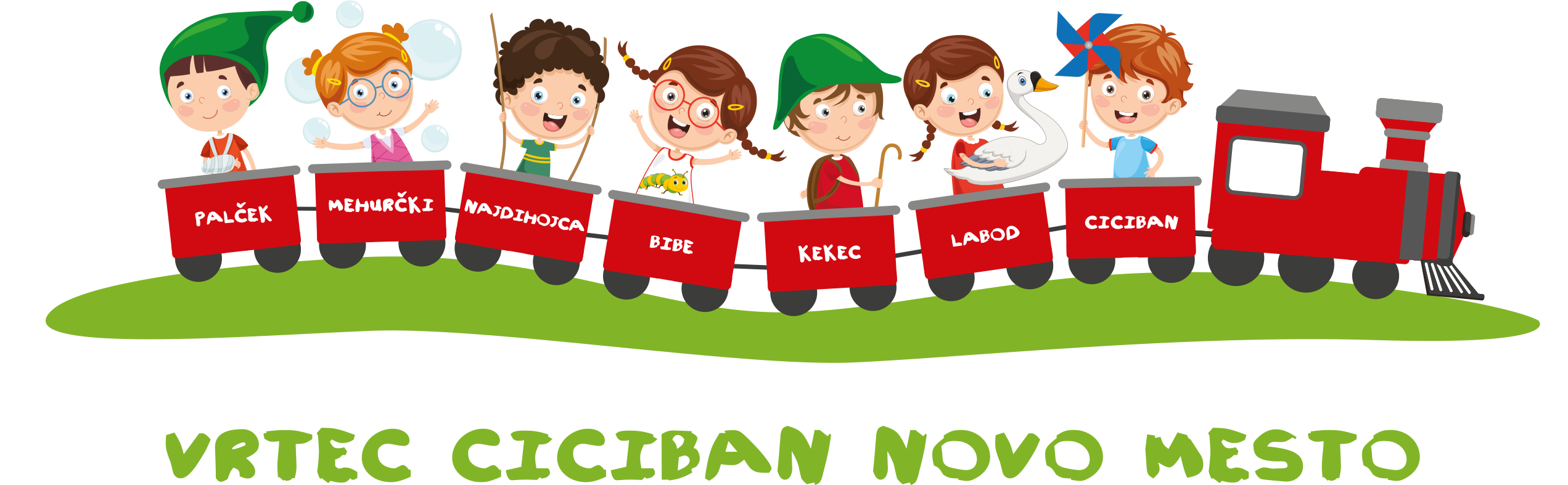 Novo mesto
9.6.2022
»Naš vrtec ne vpraša, kdo si in kaj si. Zapelje z vlakom prav vse, velike in majhne ljudi. Naši koraki so majhni koraki, a so za velike reči, so za srečne otroke, ki zrastejo v zadovoljne ljudi.«
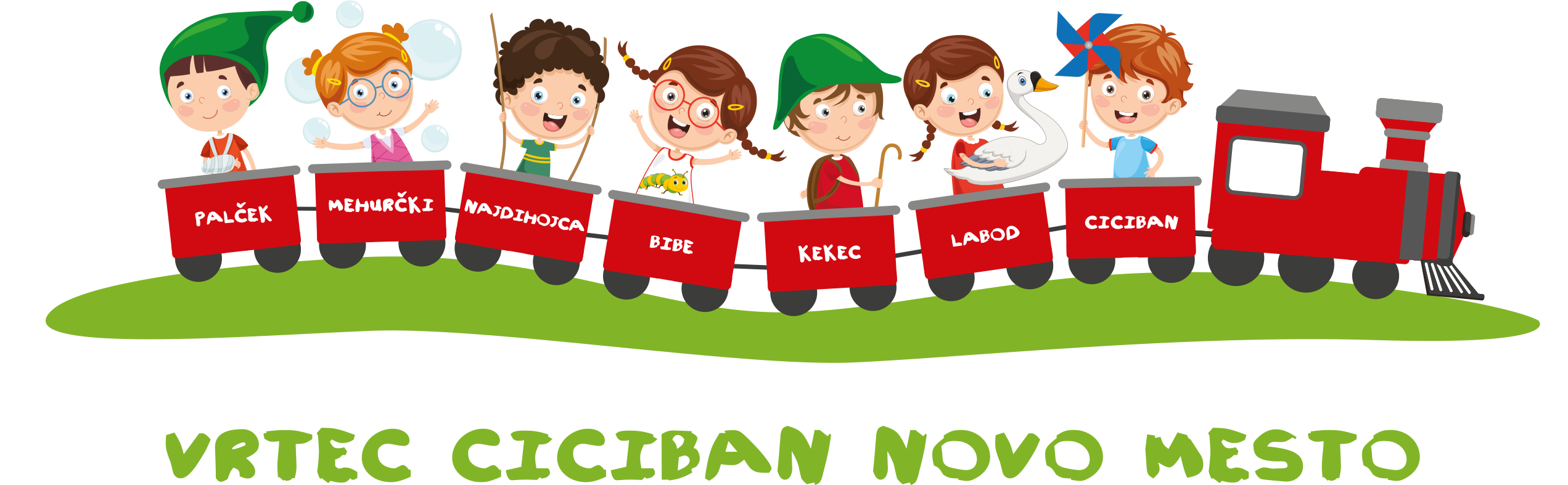 VPIS IN VKLJUČITEV OTROKA V VRTECNina HočevarSvetovalna delavka
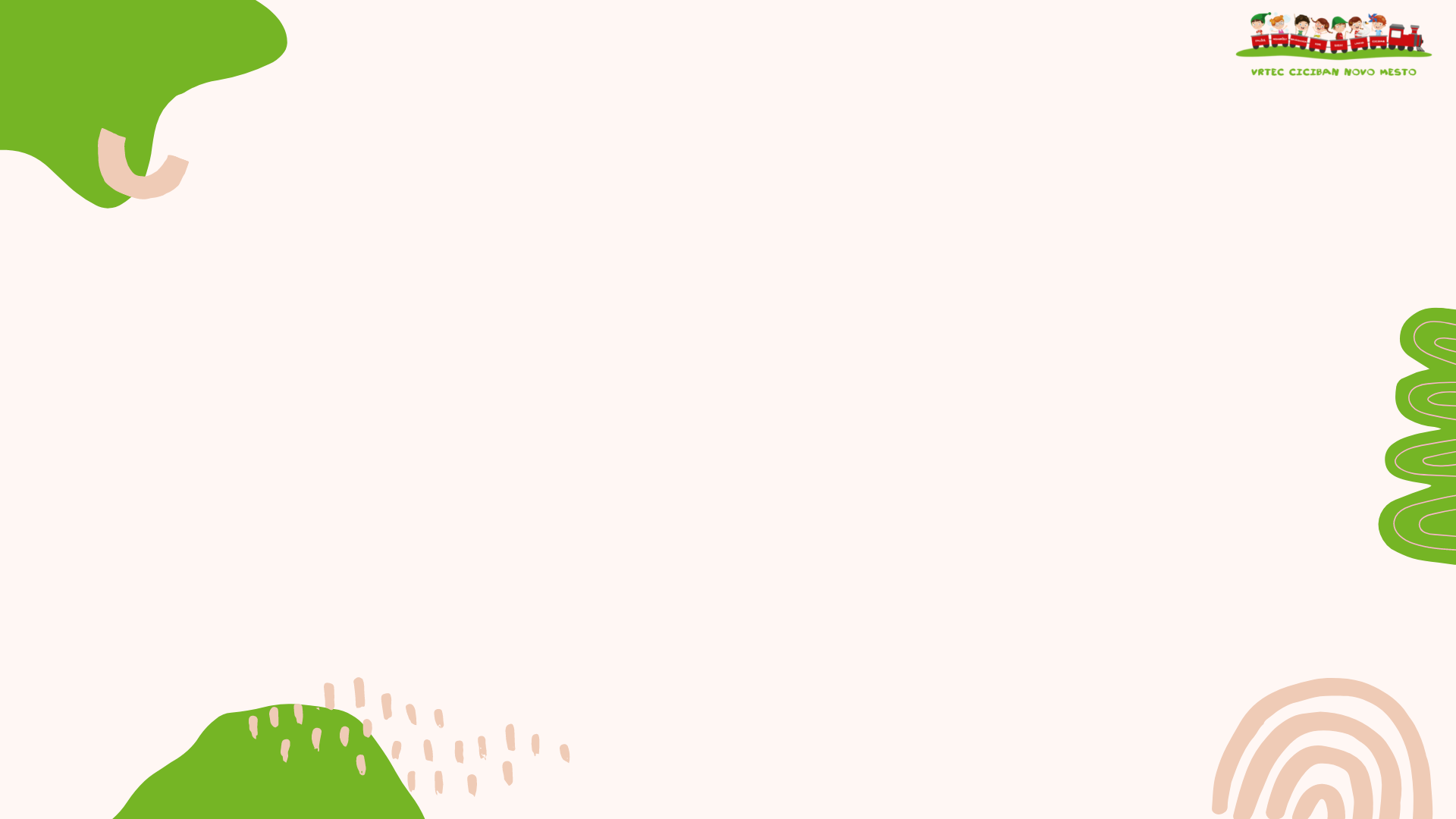 KLJUČNE INFORMACIJE
Pogodba o določitvi medsebojnih pravic in obveznosti staršev in vrtca
Obvestilo za starše pred prihodom otroka v vrtec
Spletna stran vrtca: https://www.ciciban-nm.si/sl
Publikacija, kontakti, obrazci, posnetki …
Uprava – svetovalna služba, računovodstvo
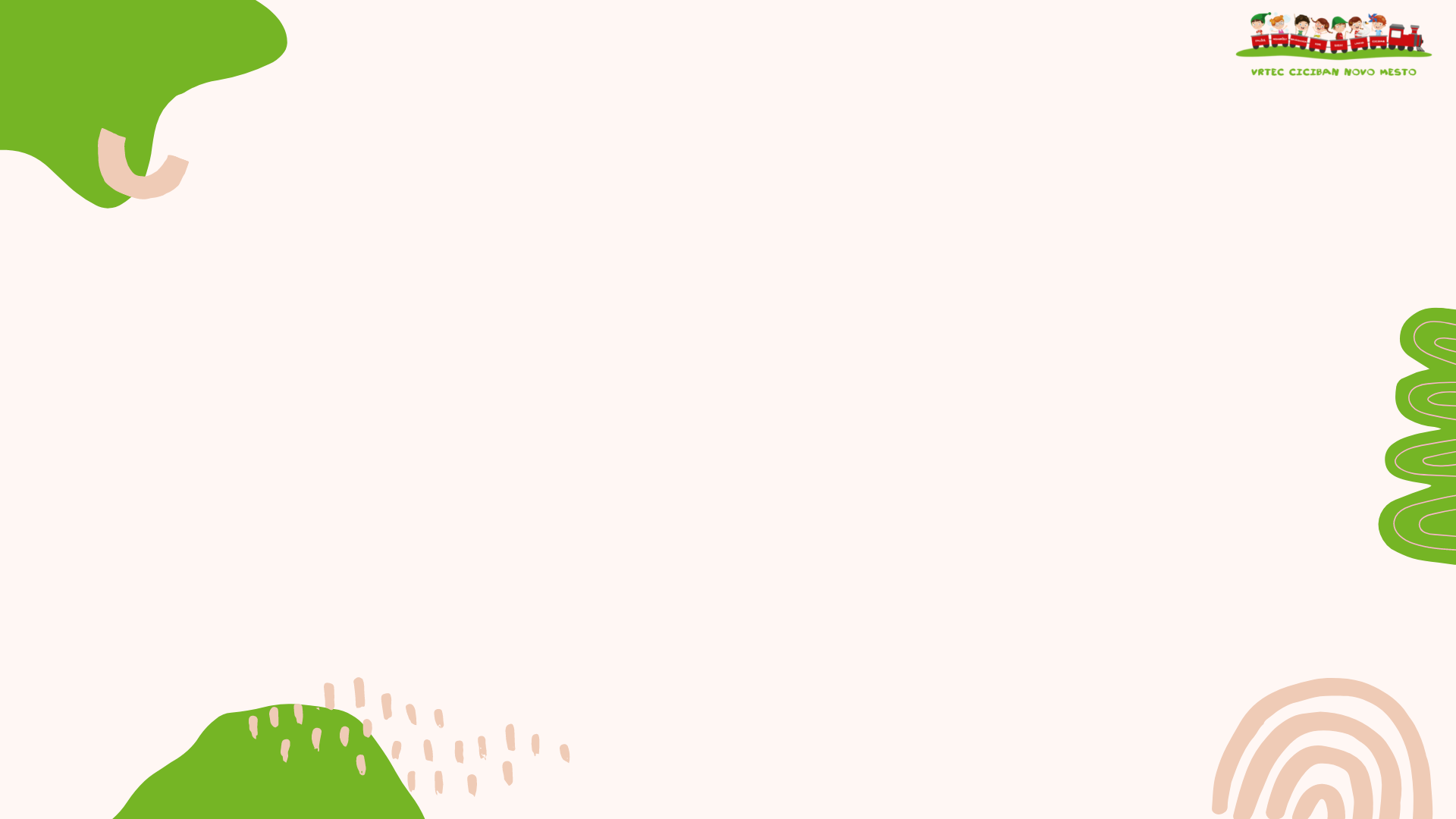 ZDRAVNIŠKI PREGLED
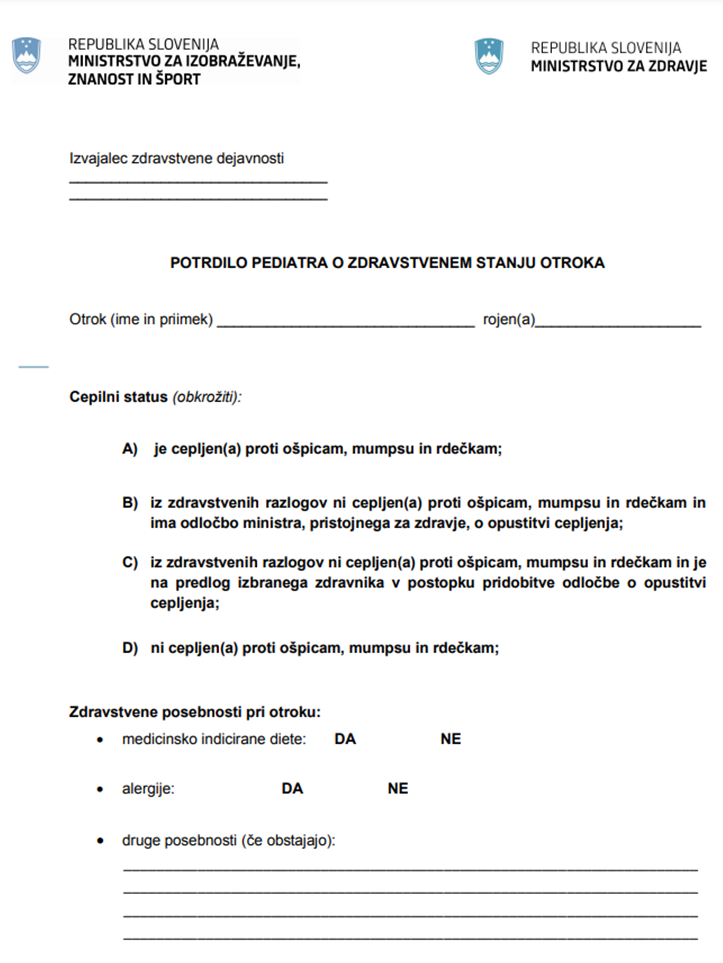 Pogoj = osnovno cepljenje 

Potrdilo oddate vzgojiteljici prvi dan uvajanja

Zdravstvene posebnosti – OPZHR
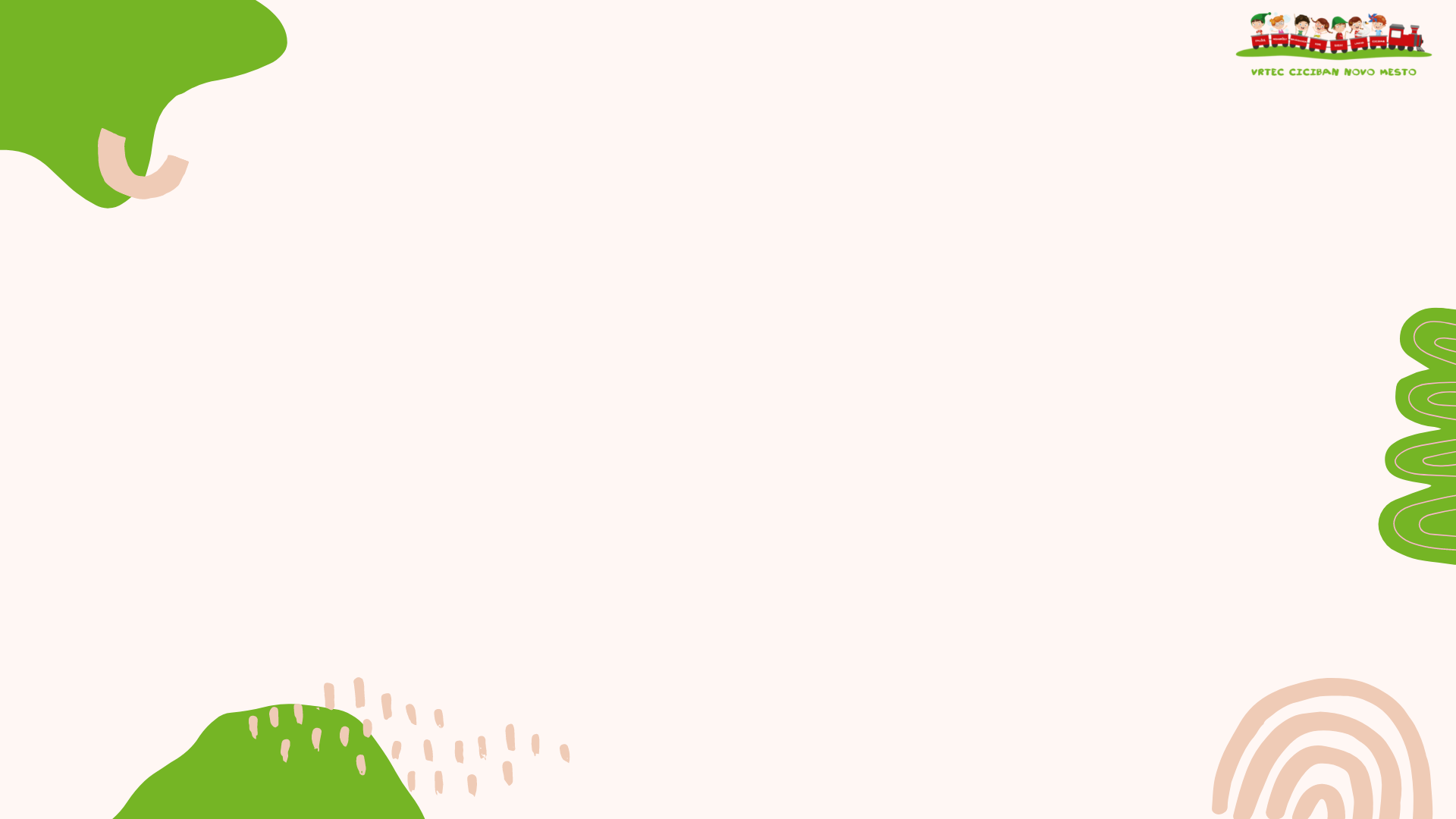 PLAČILO VRTCA - RAČUNOVODSTVO
Vloga za znižano plačilo vrtca – CSD, začetek avgusta
Stanovanjski kredit – dokumentacija do 31. 8.
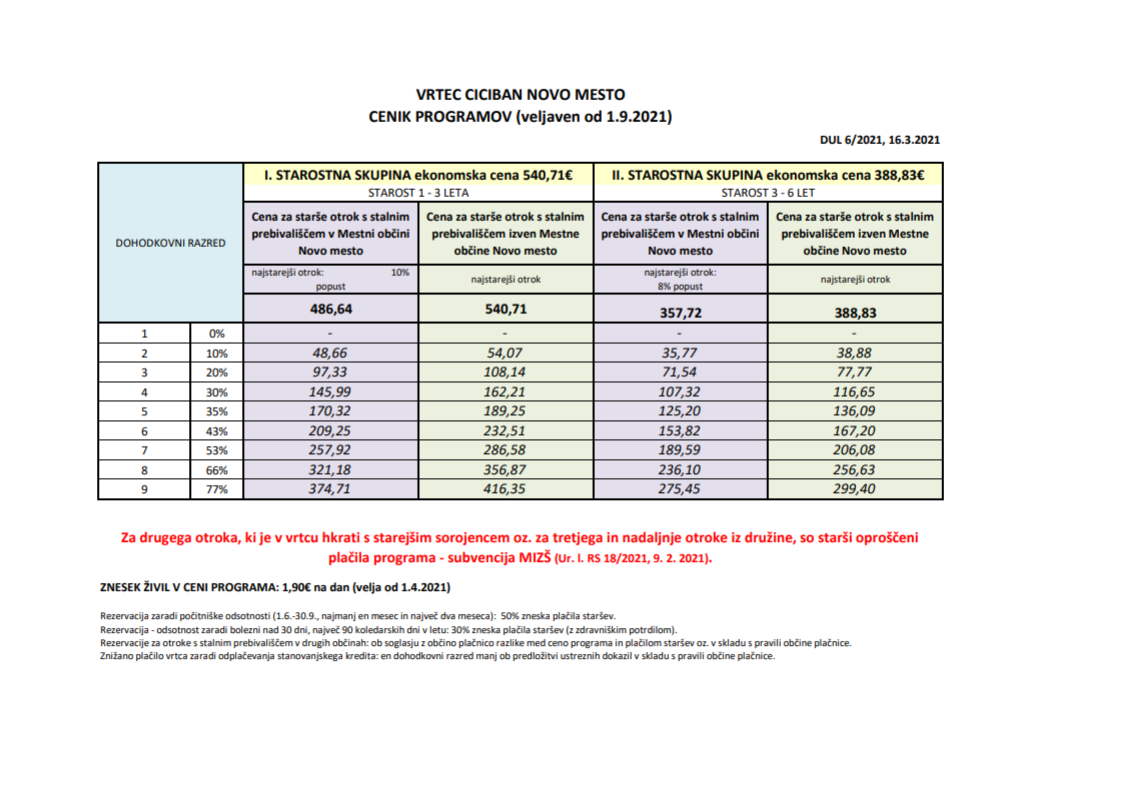 https://leeloop.ams3.digitaloceanspaces.com/ciciban/19511/CENIK-PROGRAMOV-1-4-2021-%281.9.2021%29.pdf
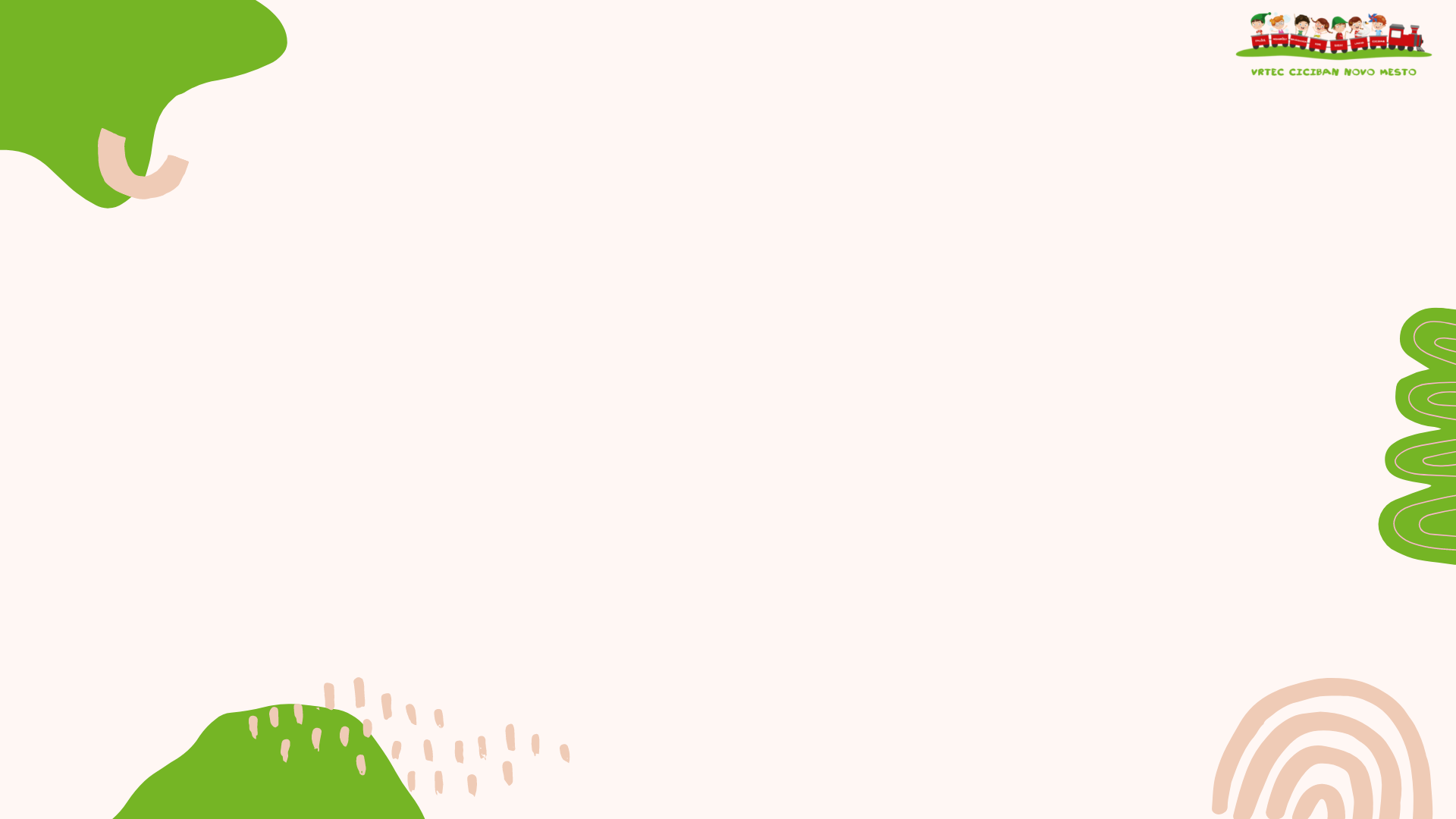 SVETOVALNA SLUŽBA
Razvojne, vzgojne, družinske posebnosti, dileme, vprašanja, težave
Nina Hočevar, socialna pedagoginja
Mojca Pezdirc, pedagoginja
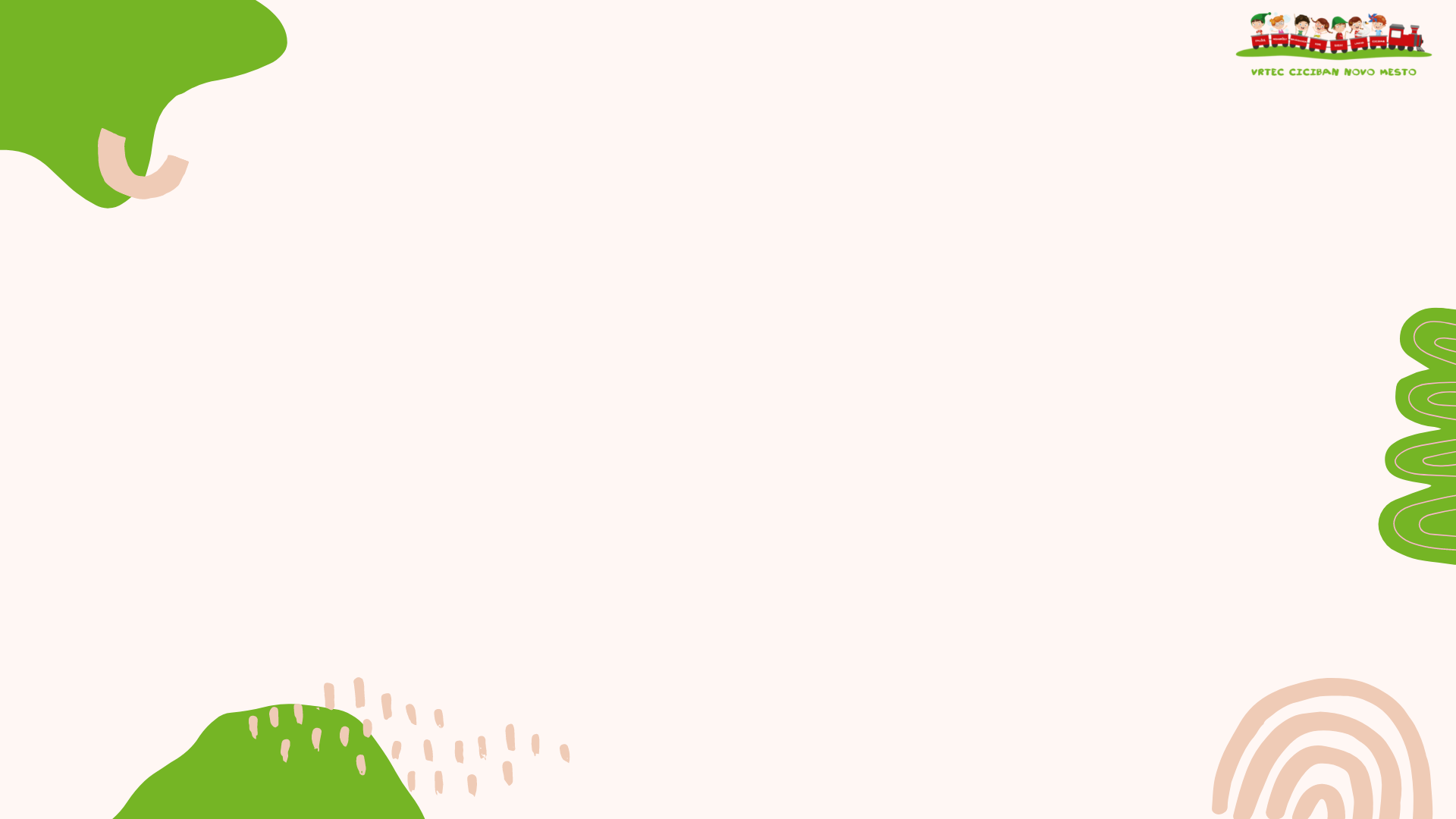 OBLIKE SODELOVANJA S STROKOVNIMI DELAVCI
Roditeljski sestanki (1. RS bo konec avgusta)
Pogovorne ure
Dnevna kratka izmenjava informacij ob predaji otroka
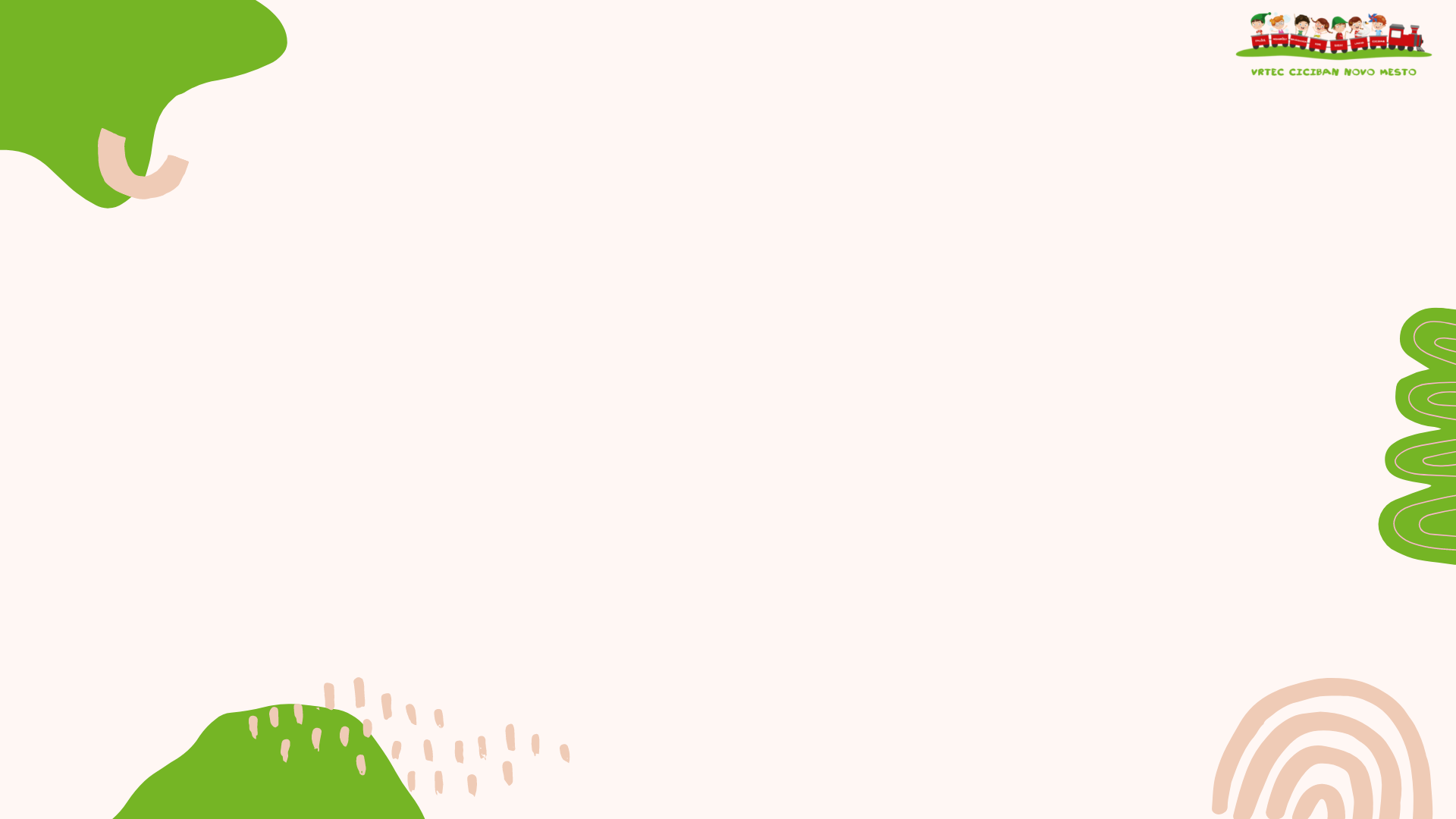 VPRAŠANJA, DILEME, TEŽAVE
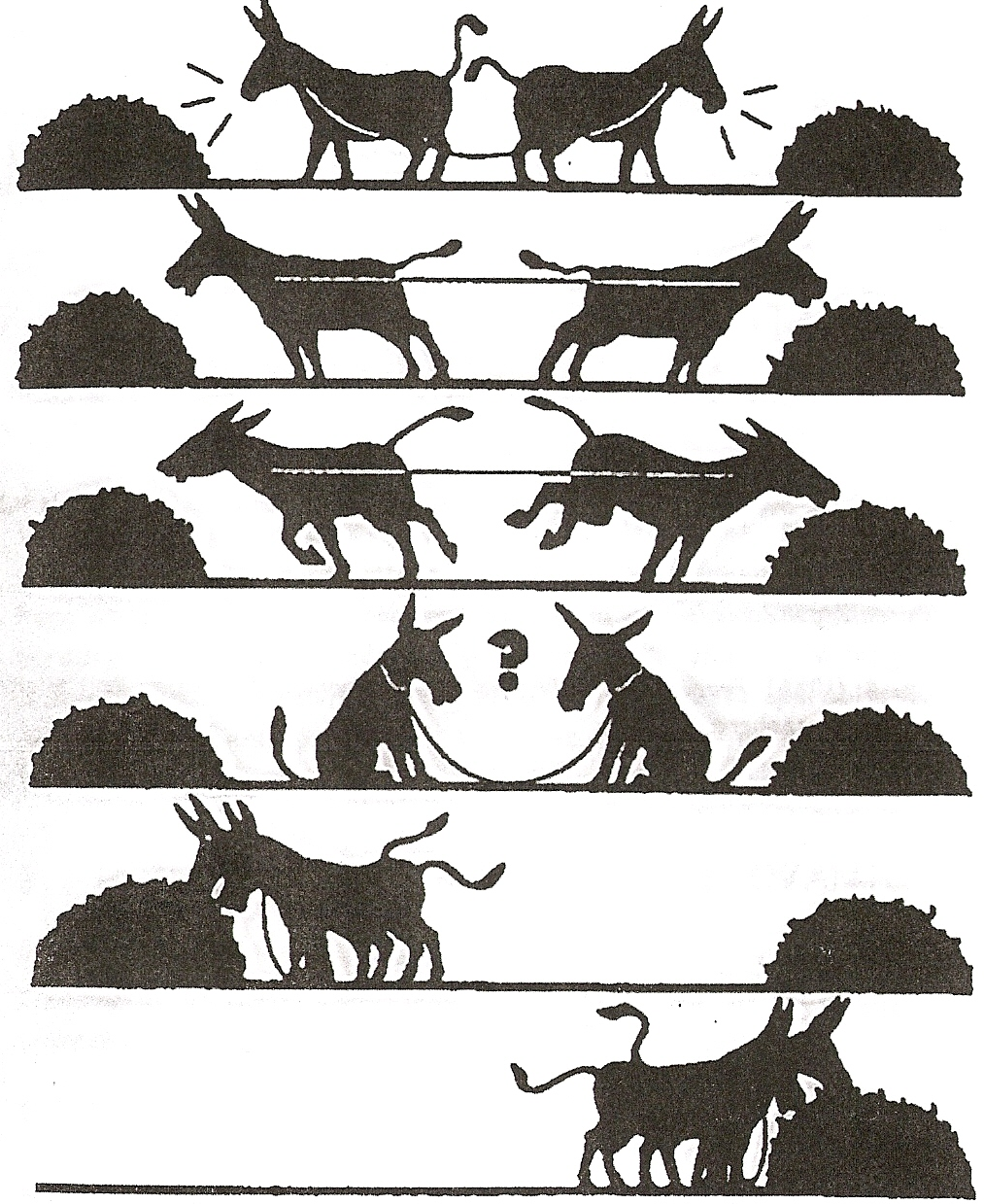 Zaupanje
Odkritost
Komunikacija
Sodelovanje
ZDRAVJE, PREHRANA IN VARNOST OTROK V VRTCUOlga Žagar Tratar, sanitarni inženirOrganizator ZHR (zdravstveno higienskega režima) in prehrane
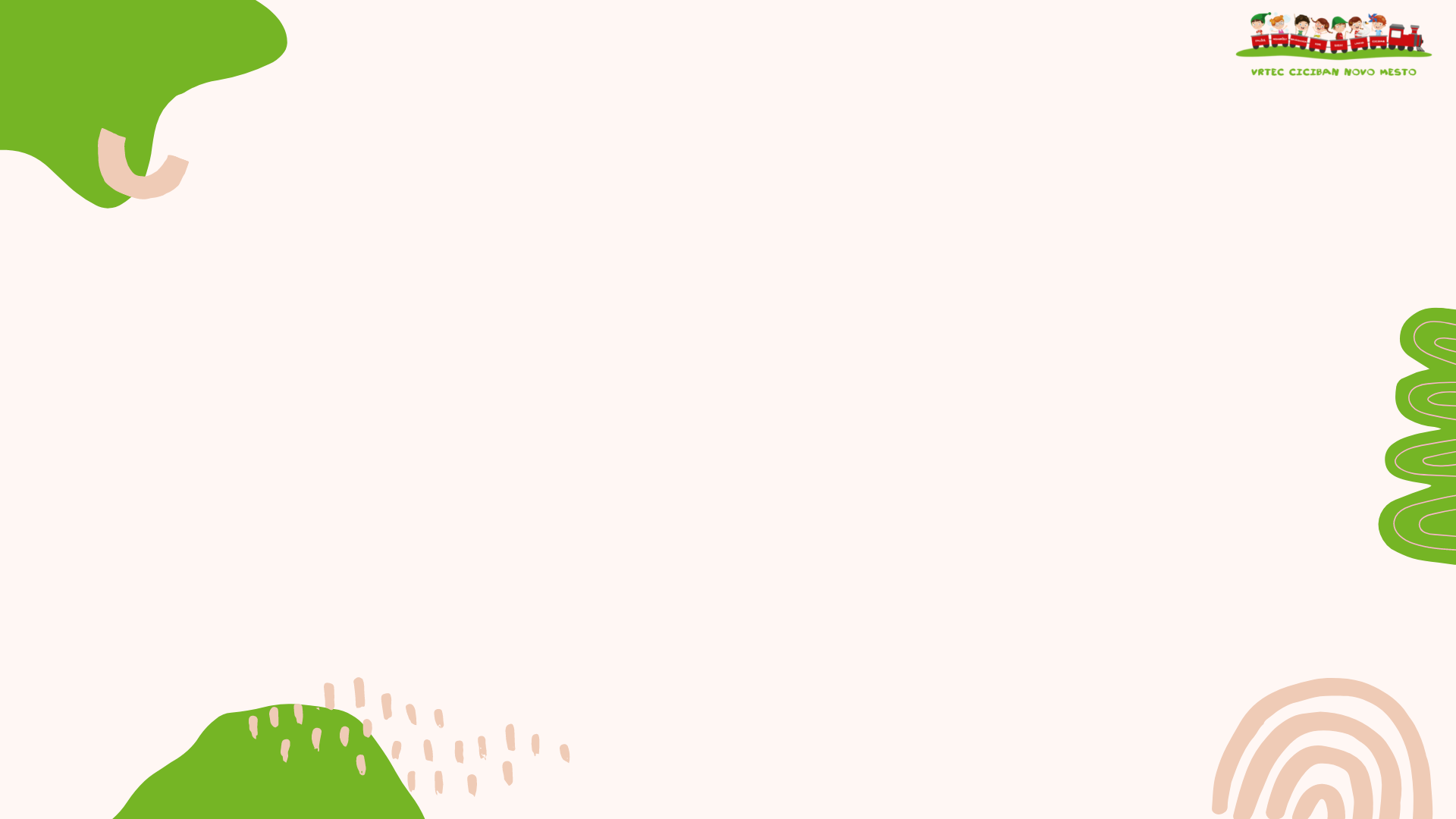 OBOLENJA V VRTCU
Število in kužnost mikrobov,
zrelost imunskega sistema (starost otroka),
zdravstveno stanje otroka,
higienske navade otroka.
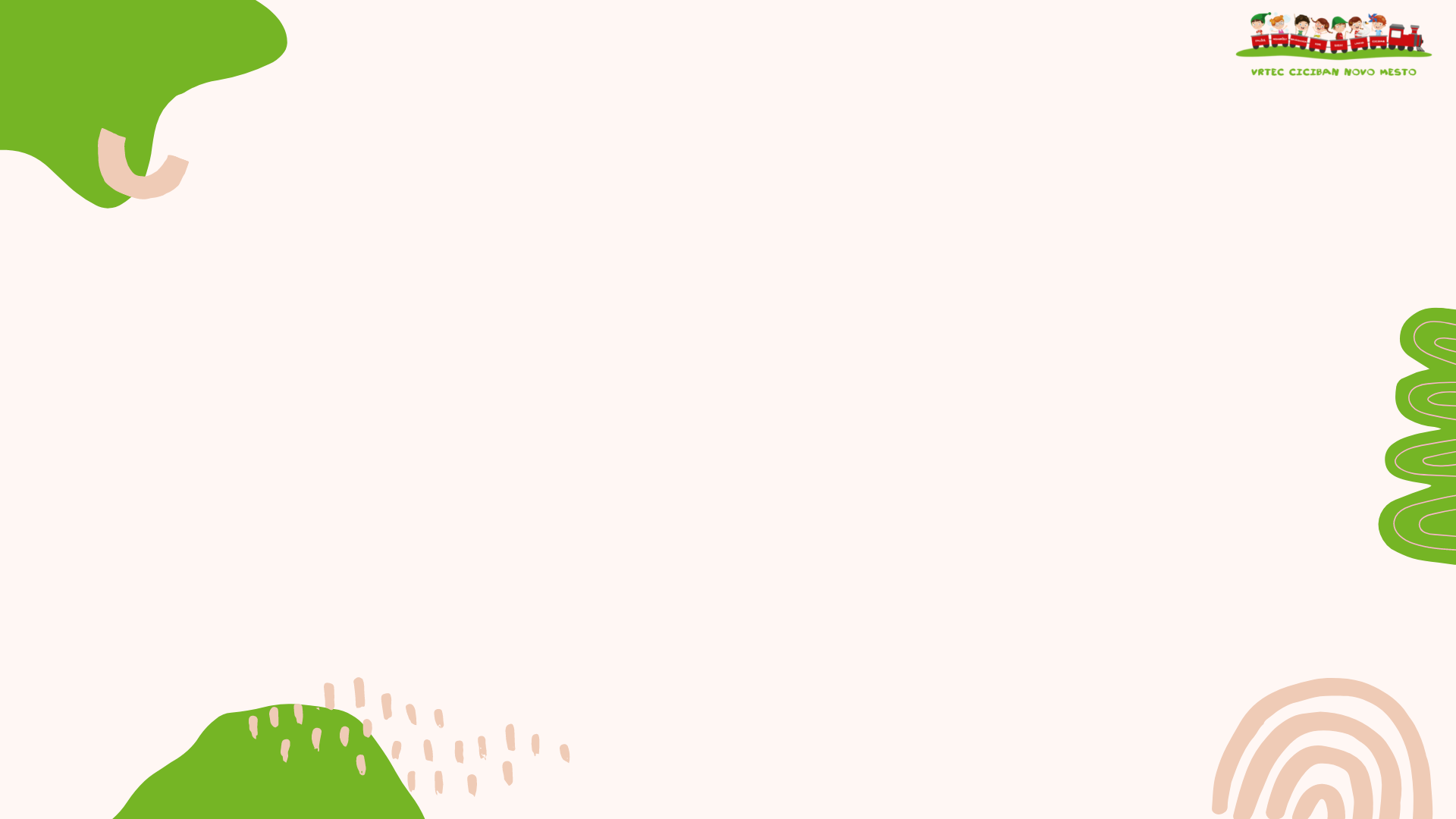 KAJ NAJ STORIMO, DA BO OBOLENJ ČIM MANJ?
Bolan otrok ne sodi v vrtec,
obvestite nas o vrsti nalezljive bolezni, za katero je zbolel otrok,
strokovni delavci lahko otroka pri sprejemu zavrnejo, če pri njem opazijo bolezenske znake,
ko vas obvestimo, da je otrok bolan, poskušajte čim prej priti po njega.
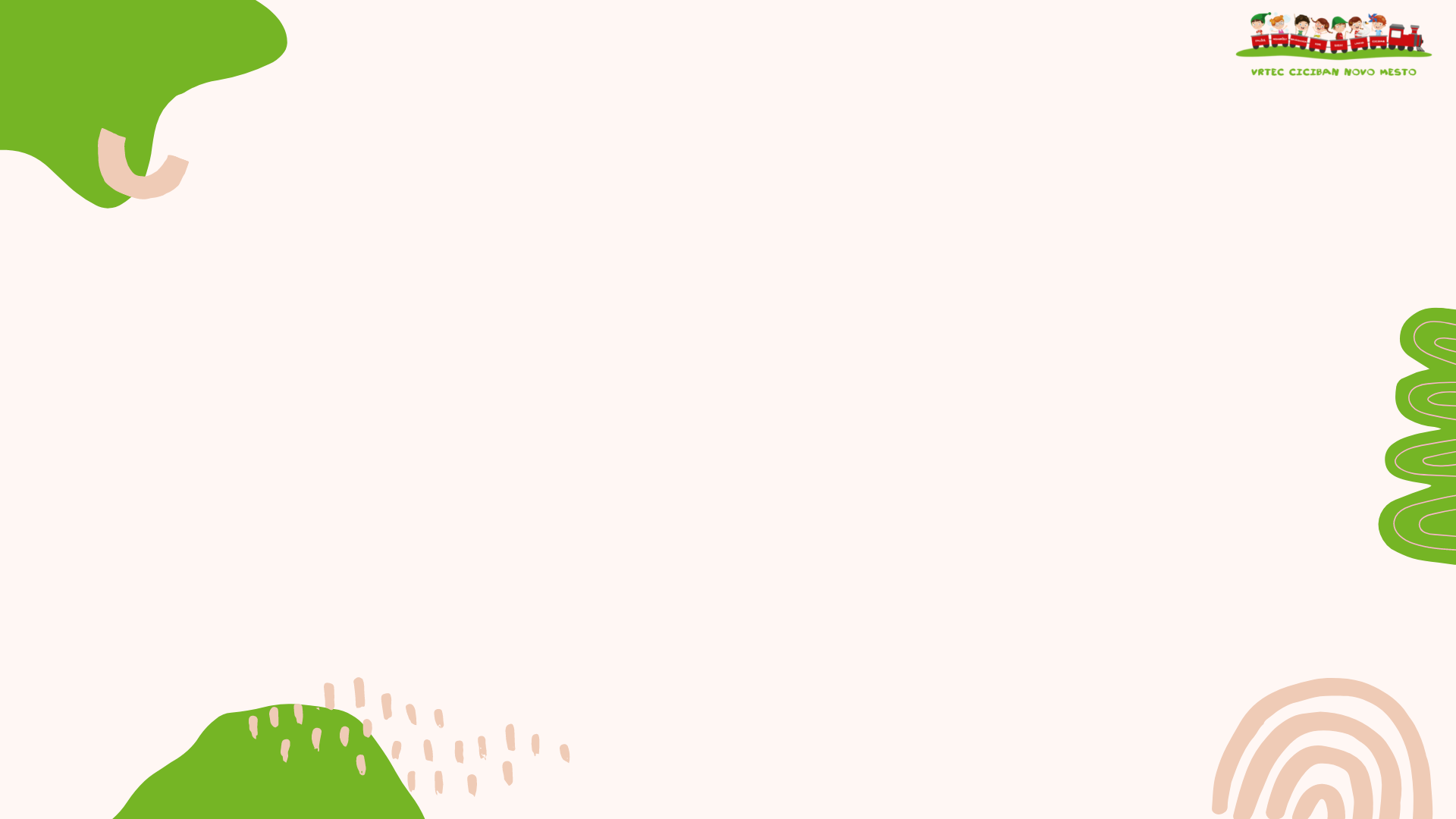 POGOJI ZA VRNITEV OTROKA V VRTEC PO PREBOLELI NALEZLJIVI BOLEZNI
O vrnitvi otroka v vrtec naj presodi otrokov izbrani zdravnik. 
Pri vključevanju otroka v vrtec po preboleli bolezni, je potrebno upoštevati otrokovo splošno počutje, kondicijo, da se normalno prehranjuje, spi ali igra.
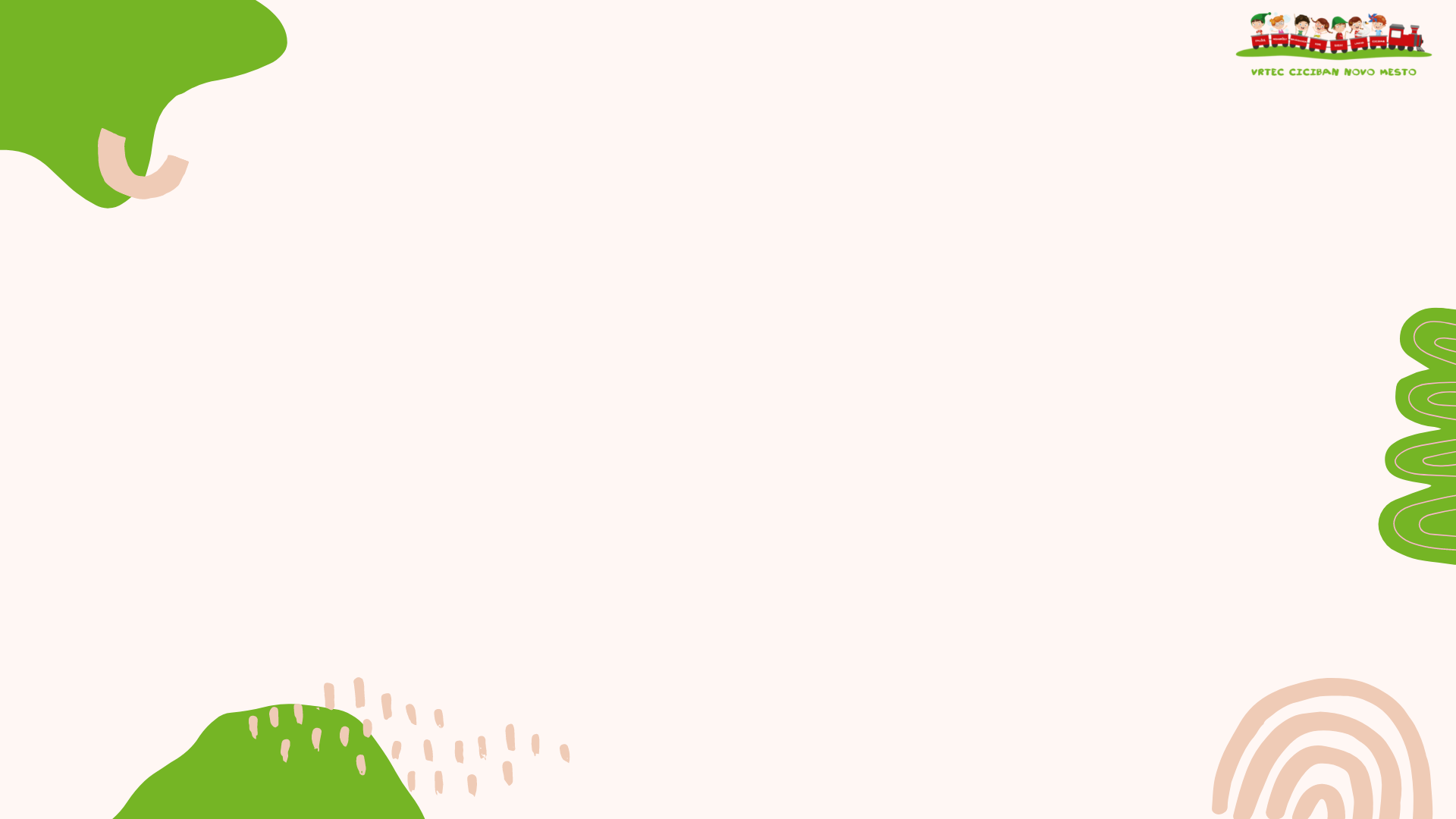 ZDRAVILA V VRTCU
V vrtcu ne dajemo zdravil. 

IZJEMA: 
dolgotrajna bolezenska stanja oz. kronična obolenja,
življenjsko ogrožajoča stanja.

Pisna privolitev staršev s soglasjem zdravnika.
PREHRANA V VRTCU
Za prehrano v vrtcu je zadolžen in odgovoren vrtec. Prehranske posebnosti otrok
Opozoriti na prehranske posebnosti otroka še pred vstopom v vrtec,
predložiti potrdilo o medicinsko indicirani dieti ob ugotovljeni bolezni, ob vsakokratni spremembi ali prenehanju diete,
izpolniti dietni vprašalnik, ki ga dobite v vrtcu,
dosledno javljati odsotnost otroka.

Prinašanje hrane v vrtec ni dovoljeno.
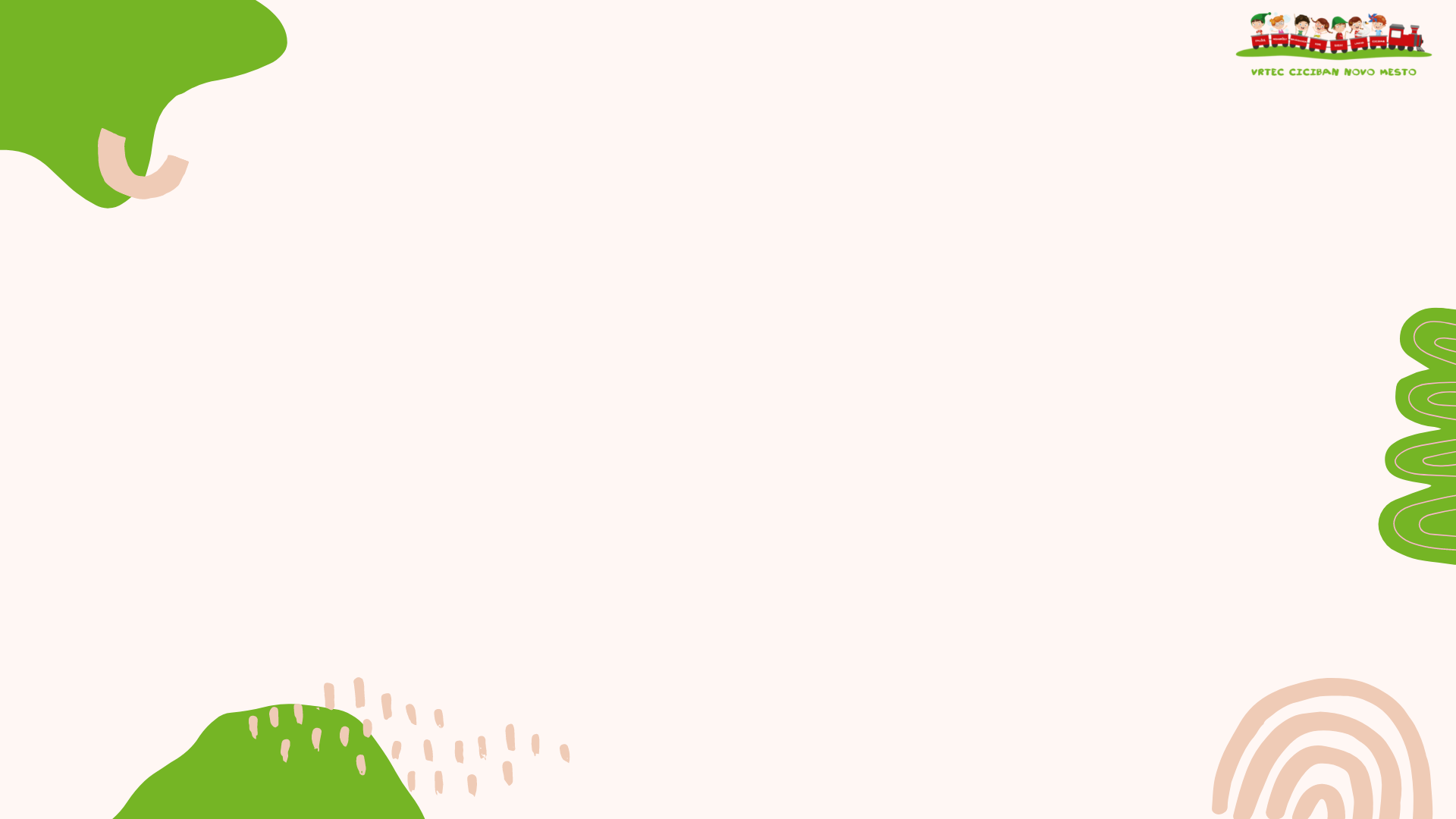 PRAVILNIK O VARNOSTI OTROK
Postopki, ukrepi, načini ravnanja in aktivnosti za zagotavljanje varnosti in zdravja otrok ter dobrega počutje v času bivanja v vrtcu.

https://www.ciciban-nm.si/sl/za-starse/obveznosti-starsev#pravilnik-o-varnosti-otrok
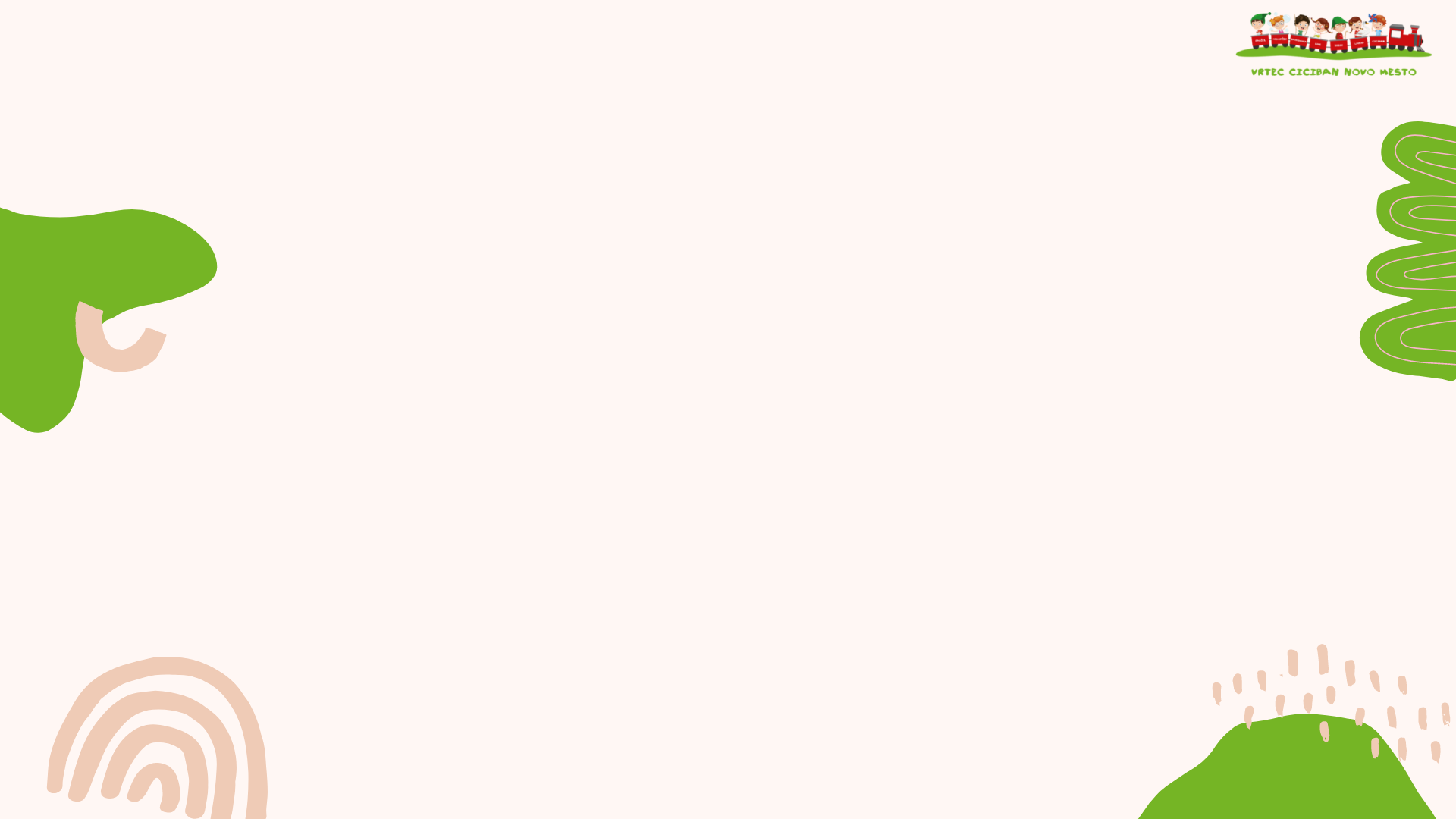 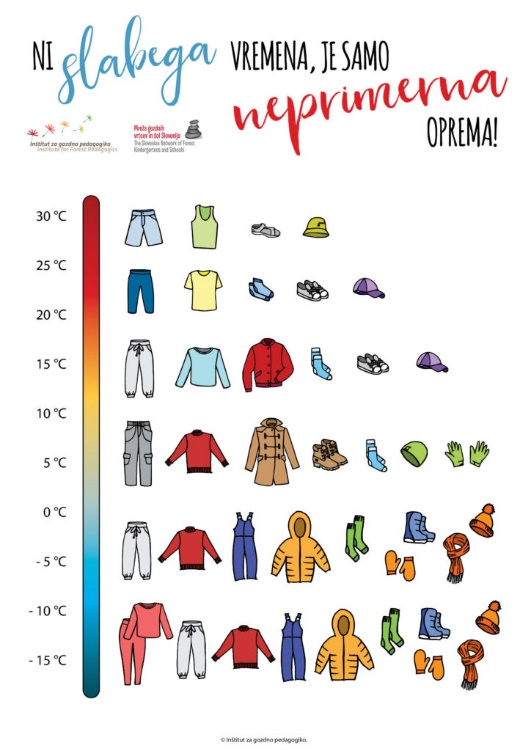 GIBANJE – BIVANJE NA PROSTEM
V zimskem času
V poletnem času
oblačila
klimatske naprave,
kreme za sončenje,
klopi.
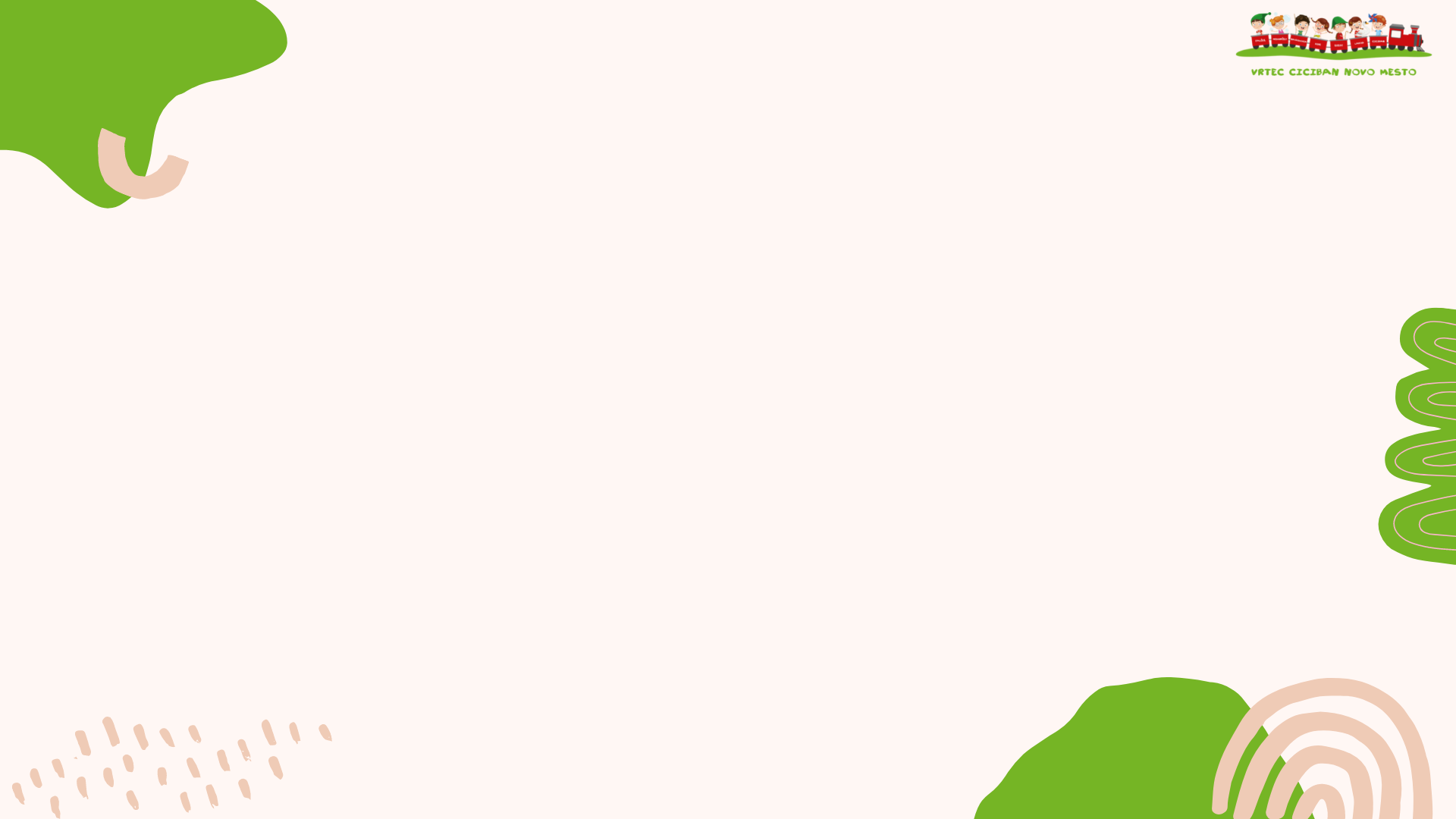 Kliknite, če želite urediti slog naslova matrice
Uredite sloge besedila matrice
Druga raven
Tretja raven
Četrta raven
Peta raven
Uredite sloge besedila matrice
Druga raven
Tretja raven
Četrta raven
Peta raven
Otroci imajo pravico biti zdravi in se počutiti varno.
In naša dolžnost je, da jim to zagotovimo.
PRIPRAVA IN PRIHOD OTROKA V VRTECMojca Dušavzgojiteljica predšolskih otrok
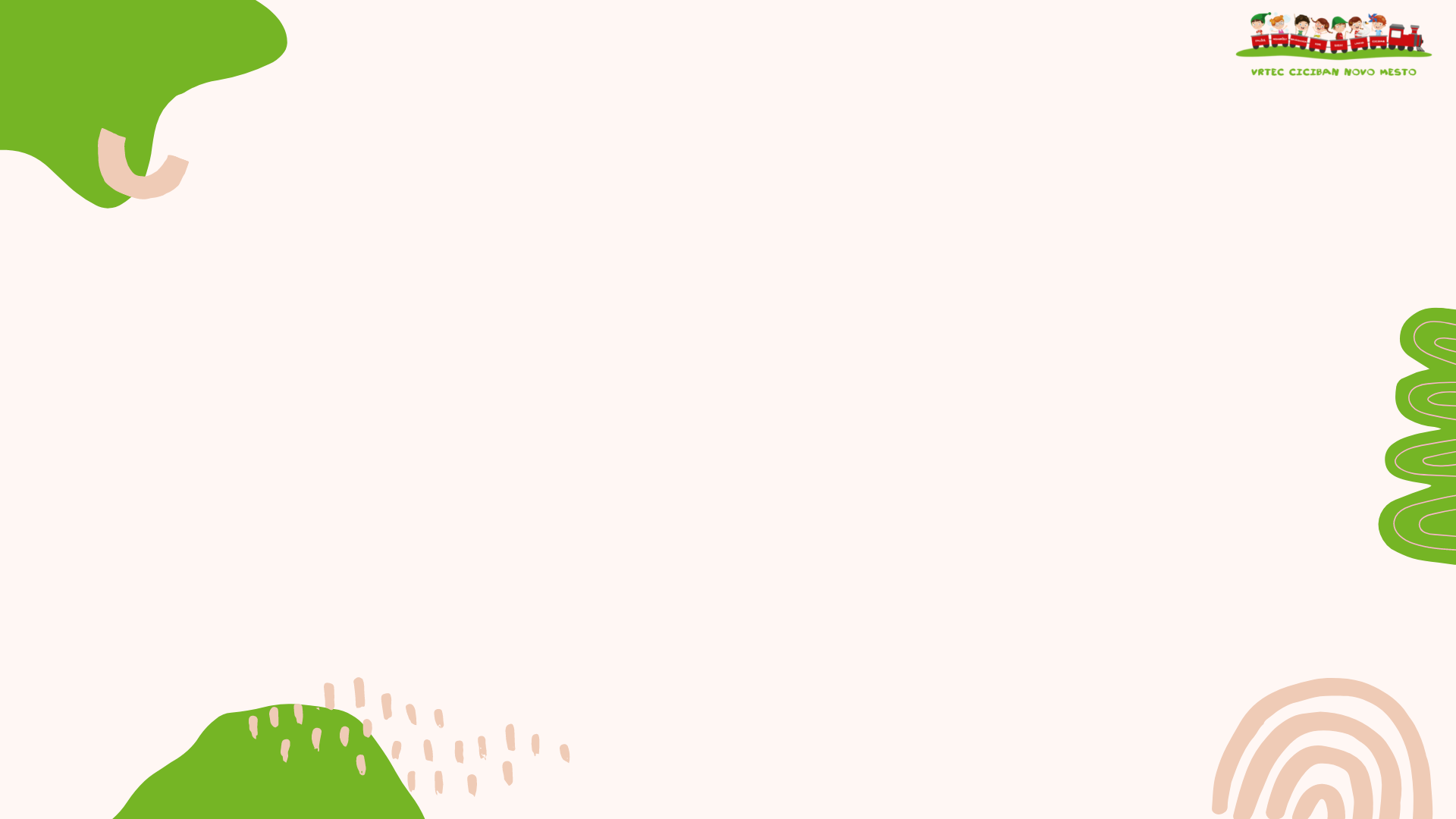 KAJ LAHKO STORIMO ČEZ POLETJE, DA OTROKU OLAJŠAMO PRIHOD V VRTEC?
Premagujemo svojo napetost pred vrtcem -  pridobivamo zaupanje v vrtec.
Otroku omogočimo izkušnjo, da smo krajši čas odsotni. 
Prilagodimo dnevni ritem - navajanje na ritem vrtca. 
Čez poletje si ogledujemo vrtec, na igriščih se družimo z otroki.
Se pogovarjamo o vrtcu.
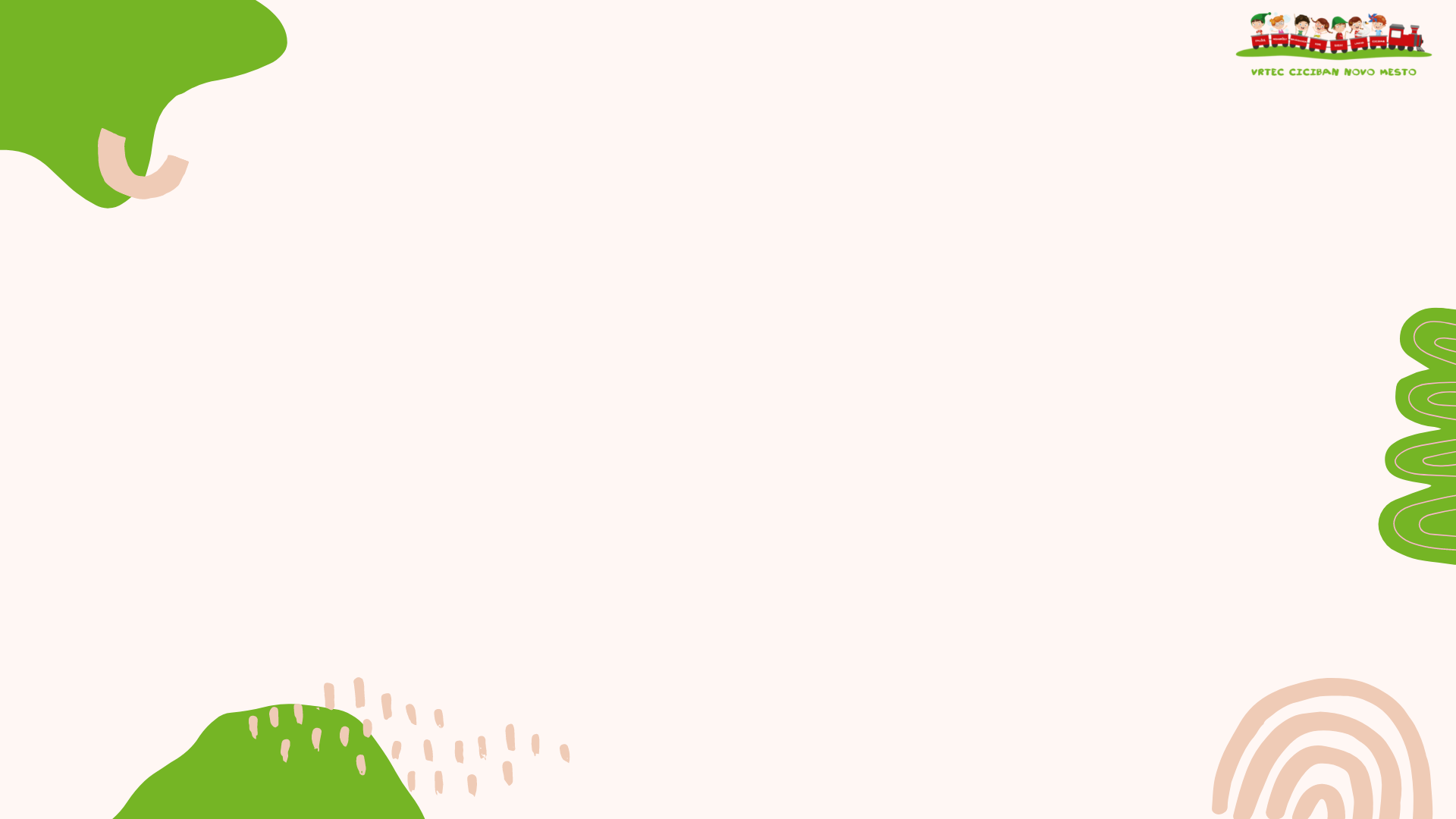 V VRTCU
Individualno dogovarjanje glede uvajanja z vzgojiteljico otroka (način, čas) - prilagajanje otroku in staršem.
Prvih nekaj dni (po dogovoru) aktivna prisotnost staršev v skupini. Copati, igra z otroki.
Hitro in kratko slovo, otrok ob oddaji obrnjen k vzgojiteljici.
Otrok z jokom sporoča, da ni zadovoljen. Jok ob ločitvi in snidenju, ne pa cel dan.
Začetna navdušenost, kasnejši jok in odpor.
Stalni ritem, če je le mogoče ne prekinjajmo uvajanja.
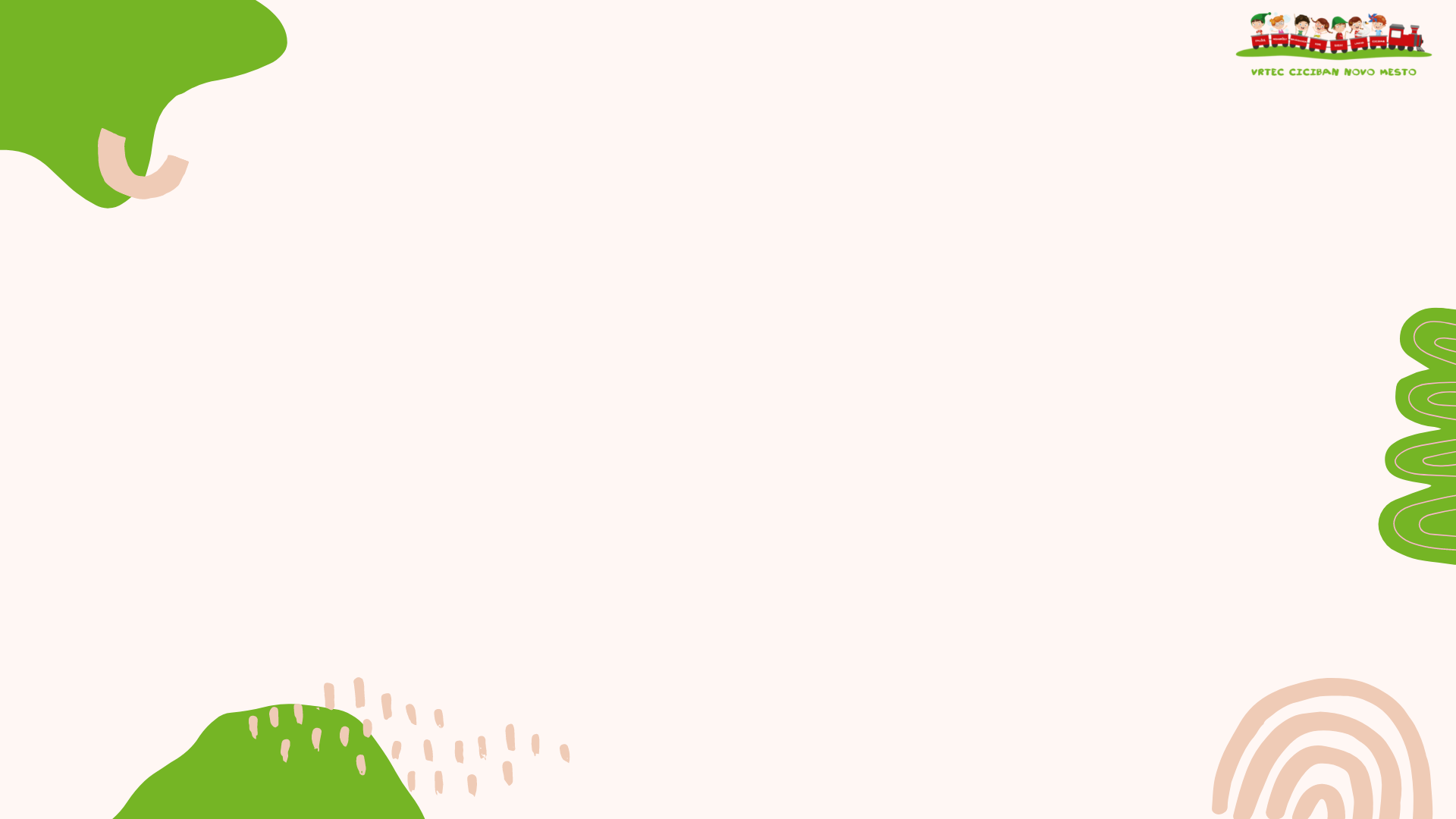 DO KDAJ OTROKA PRIPELJATI V VRTEC?
Zaželeno je, da otroka pripeljete še pred zajtrkom, do 7.45.
Otroci potrebujejo čas, da se znajdejo v skupini ostalih otrok. 
Vzgojiteljica in otrok potrebujeta čas za jutranji stik, crkljanje, pozornost.
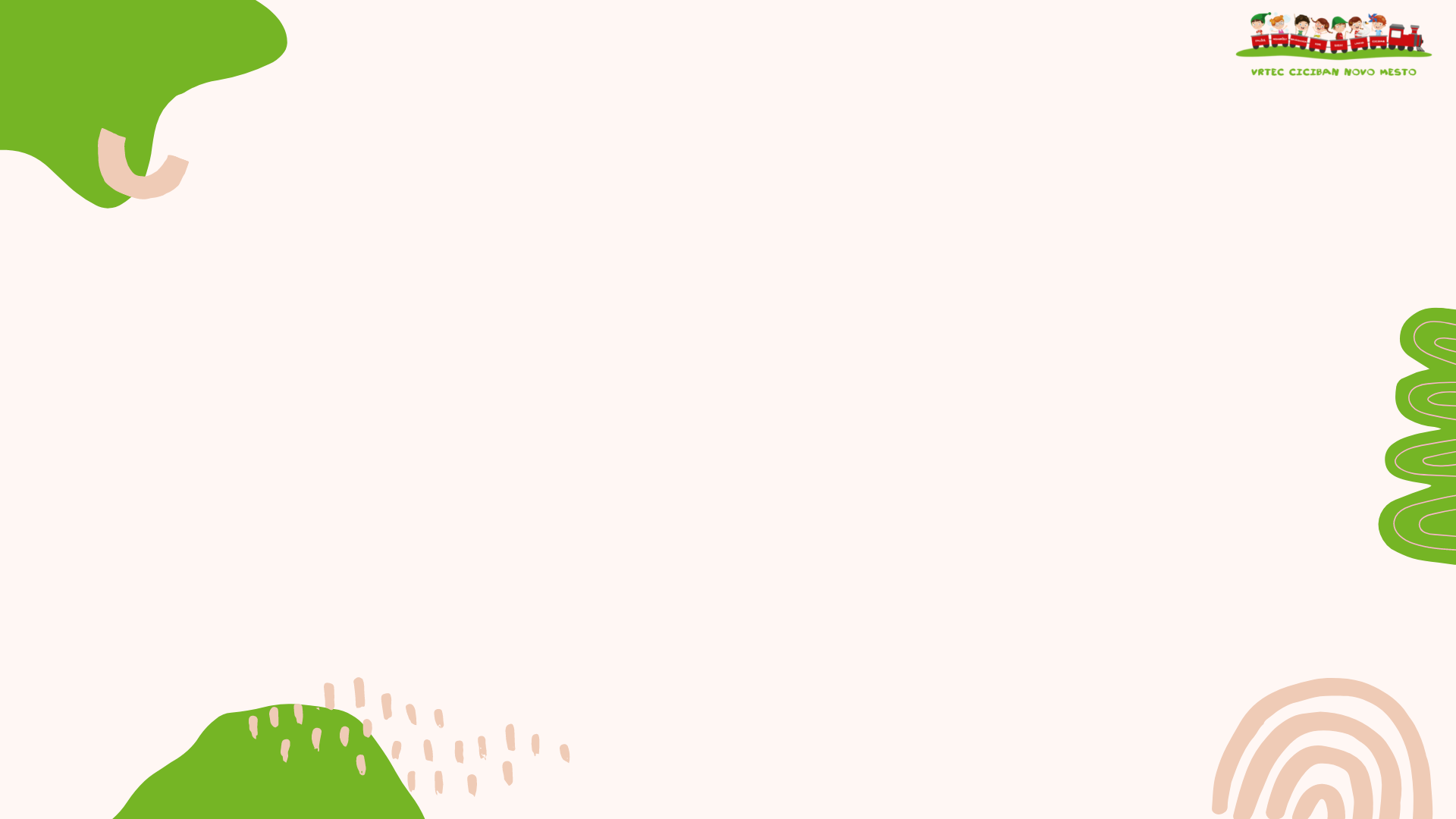 NALOGA VZGOJITELJIC
Malčke navezati nase in umiriti. 
Navajanje na dogajanje v oddelku.
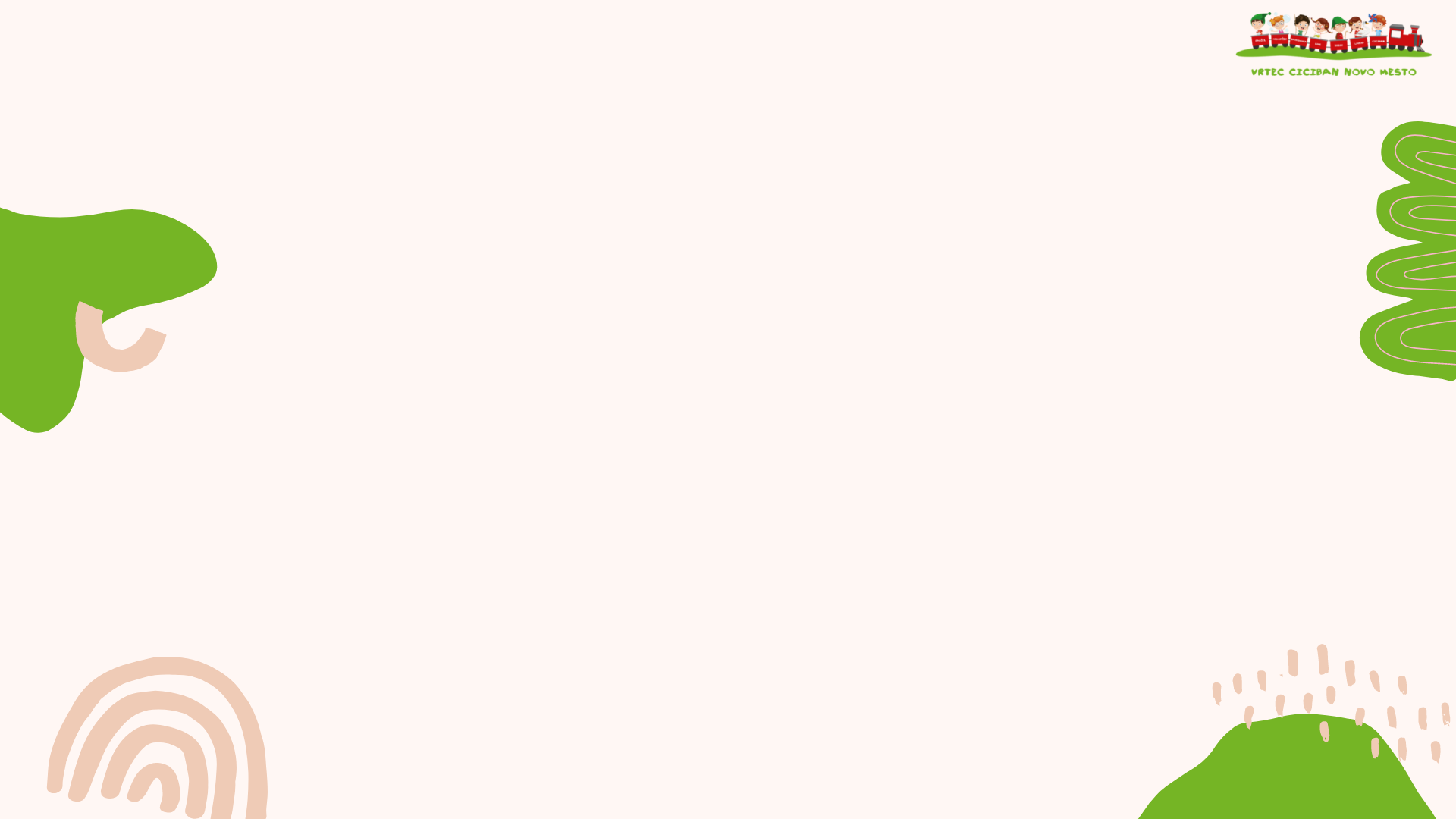 NALOGA STARŠEV
Starši oddate otroka strokovni delavki vrtca (ne pošljite otroka iz garderobe samega). 
Otroka pospremite do vrat igralnice, otrok naj hodi sam.
Umirjanje in zaupanje. 
Otroku ne govorimo, da pridemo takoj – pridemo, ko končamo službo, …
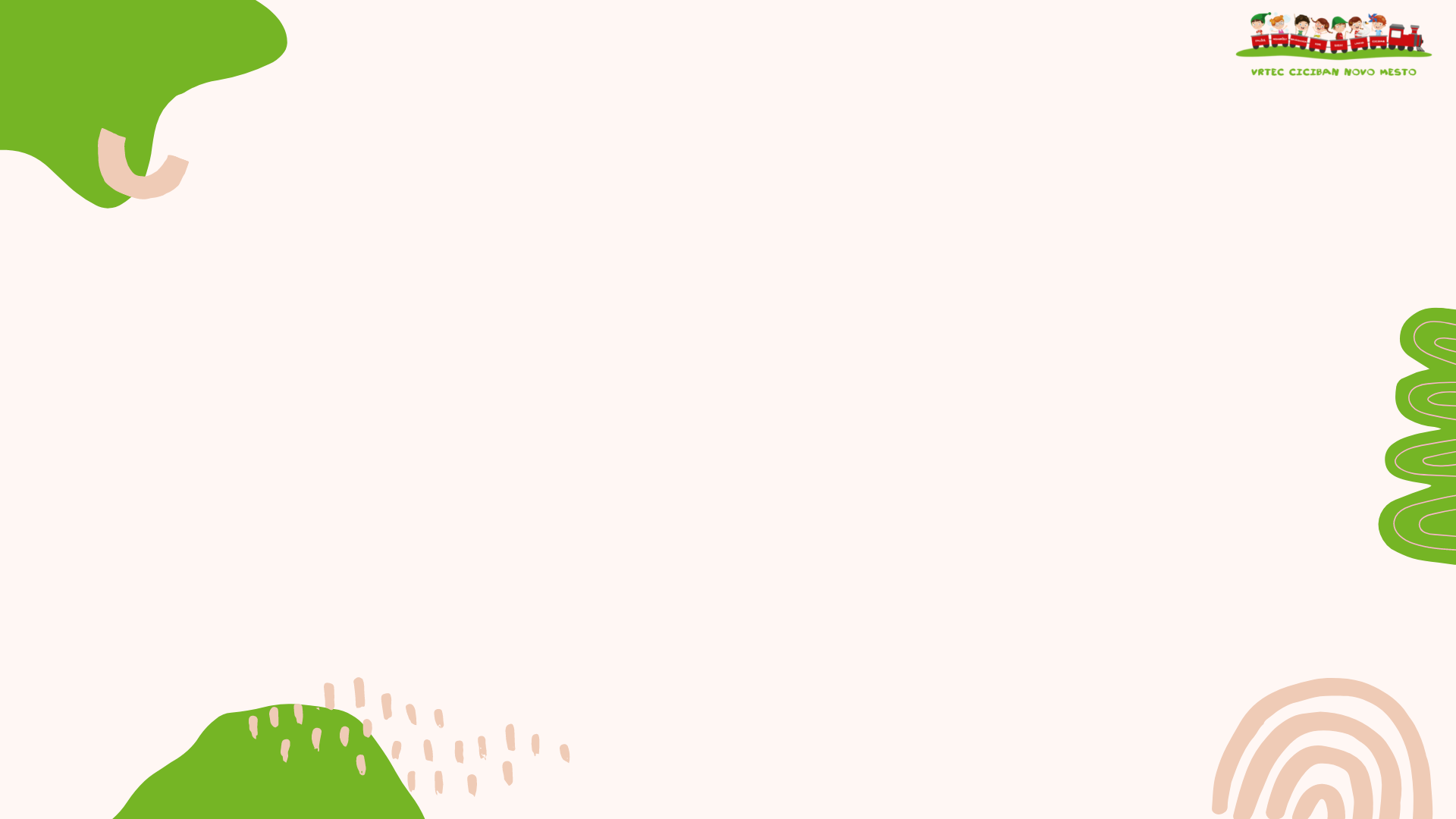 ČUSTVENA OPORA
Vez med domom in vrtcem predstavljajo tudi predmeti, igrače, ki jih ima otrok doma. 

Od starosti otroka je odvisno, kaj bo prinesel s seboj.
Podpisano, označeno.

Ko začnemo z uvajanjem ni čas za druge spremembe (stres).
Ne odvzemamo dude, igrače, dojenja.
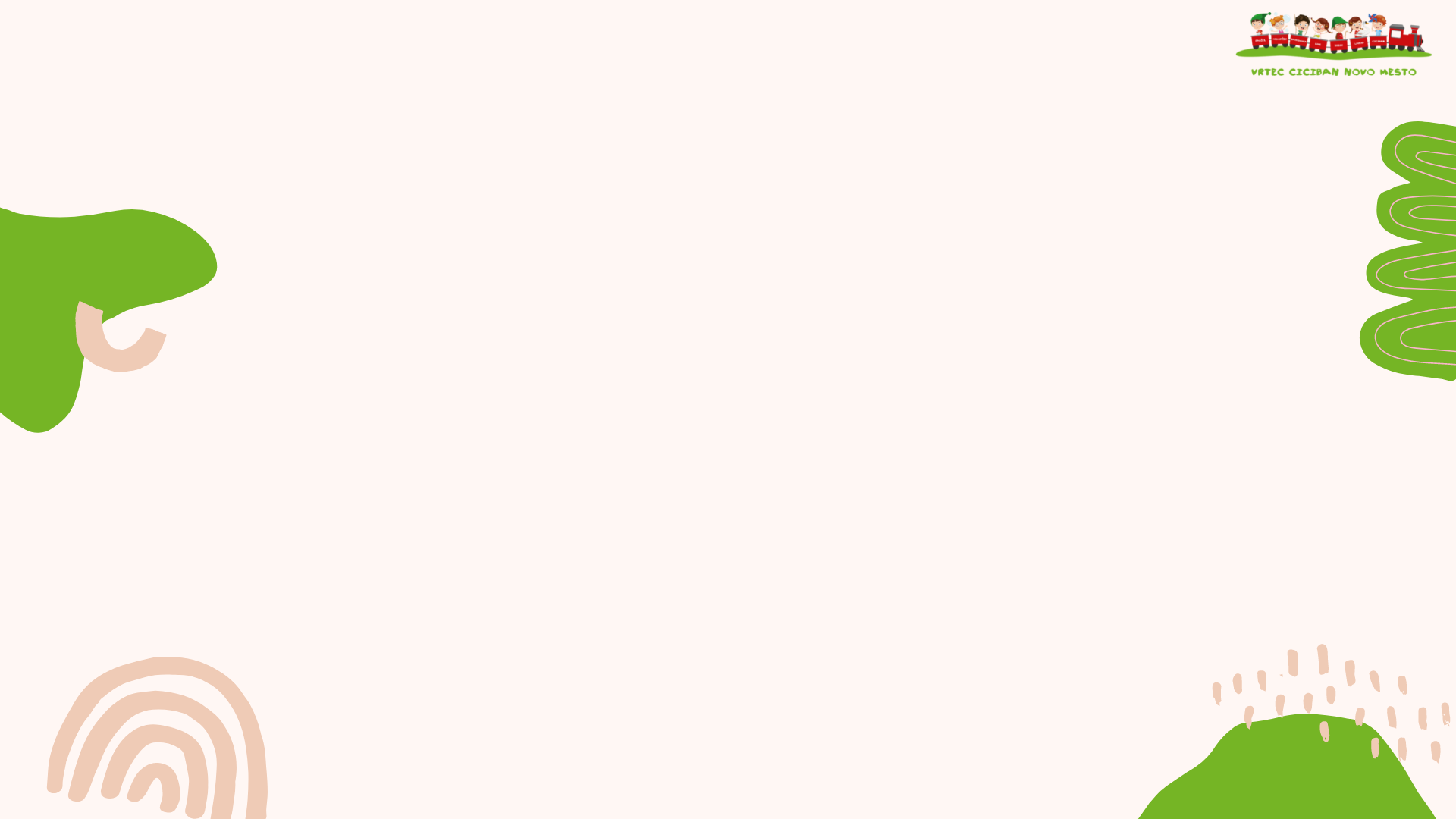 KAJ SODI V VRTČEVSKI NAHRBTNIK?
Garderobne omarice
Podpisane igrače, stekleničke, dude, ninice predate vzgojiteljici.
Vsakodnevno jih odnesemo domov in v vrtec prinesemo čiste.
Plenice in papirnati robčki – vzgojiteljica obvesti, ko jih zmanjkuje.
Otroke se umije z vodo in tetra plenico.

POSNETEK:
https://leeloop.ams3.digitaloceanspaces.com/ciciban/15717/KAJ-SODI-V-VRT%C4%8CEVSKI-NAHRBTNIK.mp4
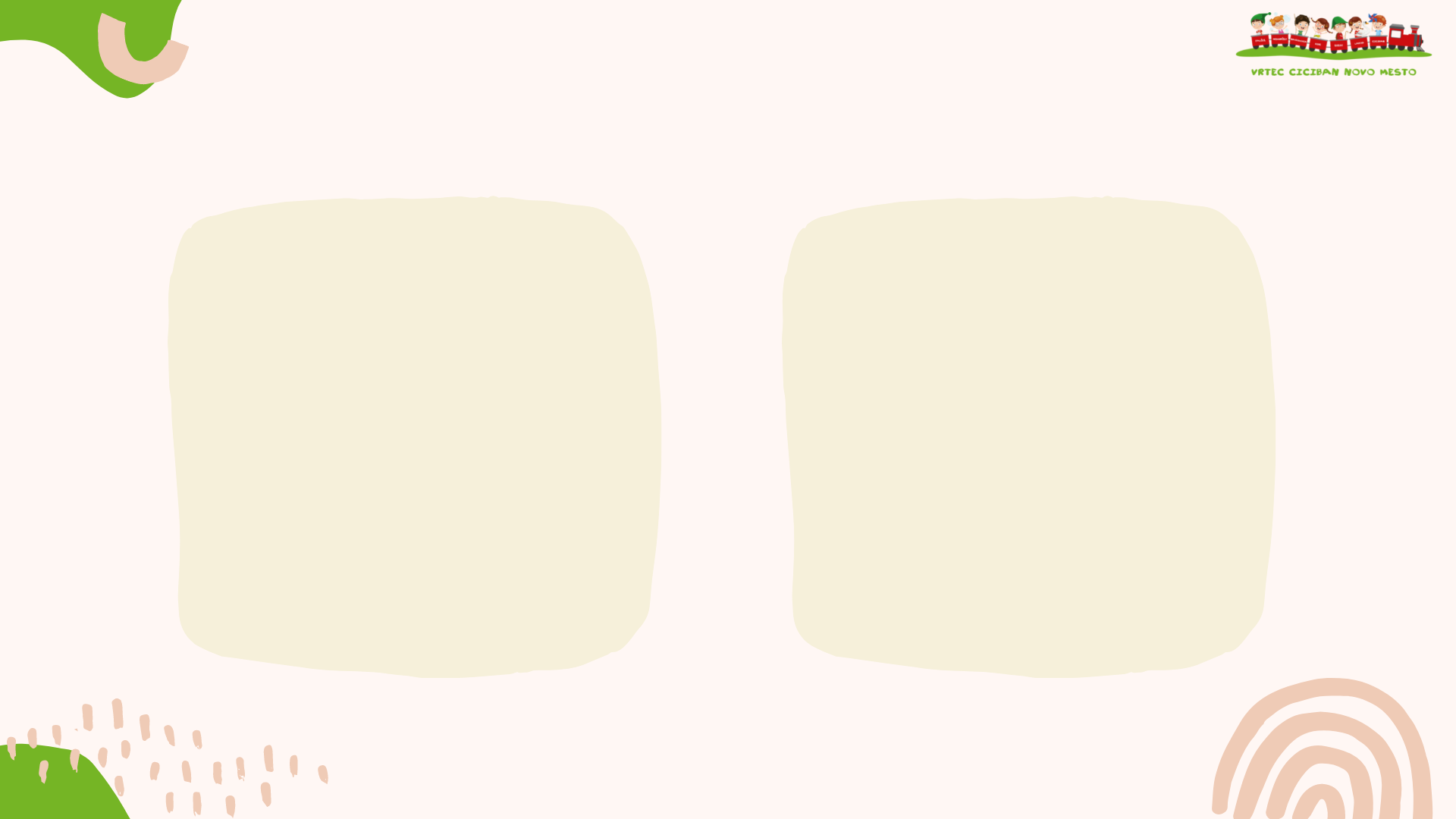 DNEVNA RUTINA V VRTCU
Dopoldne
Popoldne
5.30 – 8.00: prihod v vrtec, igra
8.00: zajtrk
10.00: malica
12.00: kosilo (1-3 leta)
12.15: kosilo (3-6 let)
13.00: počitek
14.30: malica
16.30: odhod domov
11.30 – 13.00: prihod v vrtec, igra
13.00: kosilo
13.30 – 16.00: počitek
16.00: malica
18.00: večerja
20.30: odhod domov
V vmesnem času v vrtcu poteka igra in dejavnosti z različnih področij kurikula.
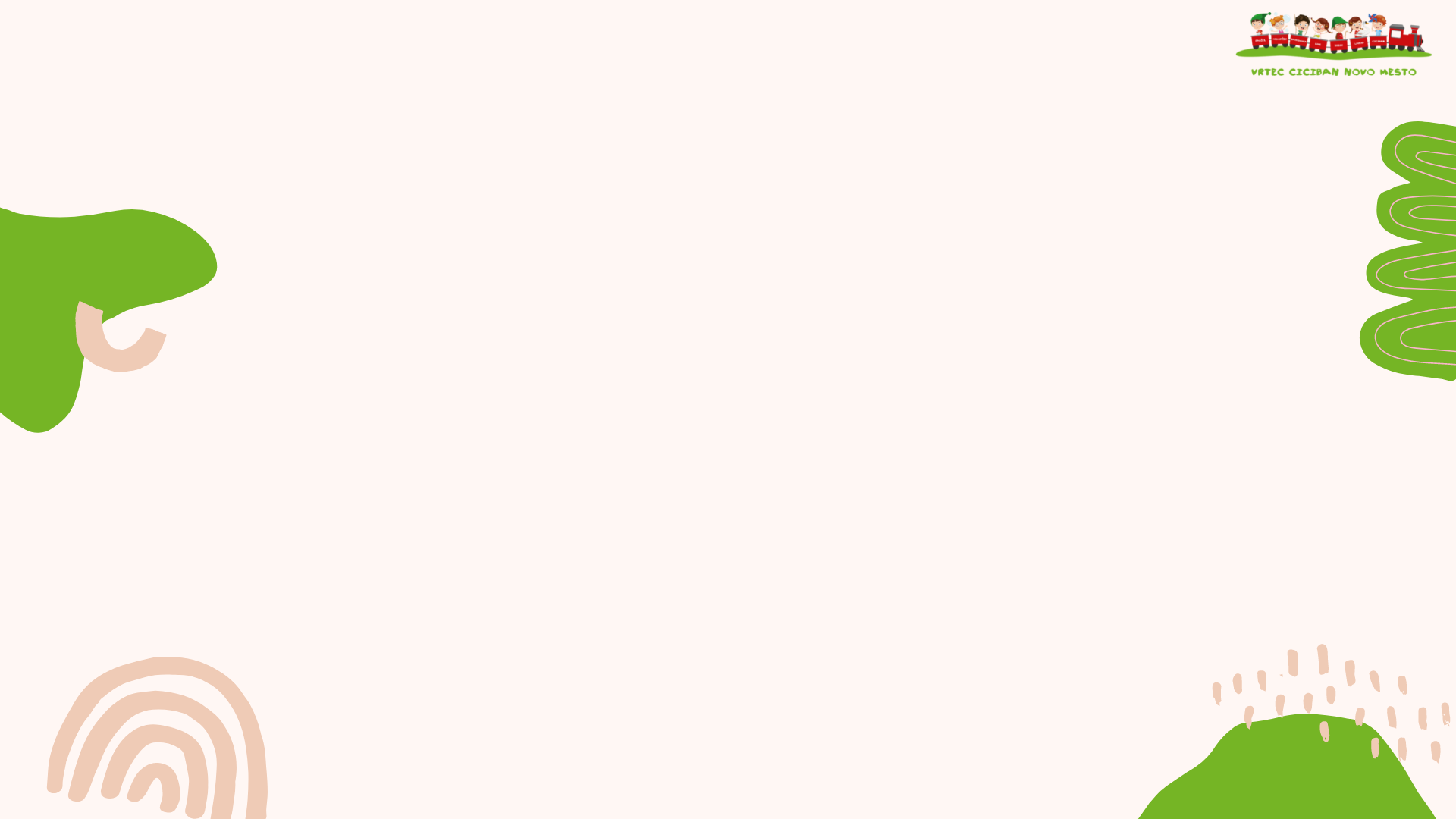 SPANJE V VRTCU
Enoletni otroci dopoldne - po malici, do kosila. 
Ostali otroci po kosilu - približno od 12.30 do 14.30. 
Posteljice, ležalniki, odejice
Umirjanje, božanje, glasba, prisotnost vzgojiteljice ves čas, ninice, dude …
ZDRUŽEVANJE SKUPIN
Po obdobju uvajanja se bodo otroci včasih pri sprejemu ali oddajanju spoznavali z drugimi otroki in strokovnimi delavci (zjutraj pred 7. uro in popoldne po 15. uri)
V času praznikov in počitnic združujemo otroke in enote - iz manjših enot se preselimo v večje
Konkretnejše informacije na roditeljskem sestanku
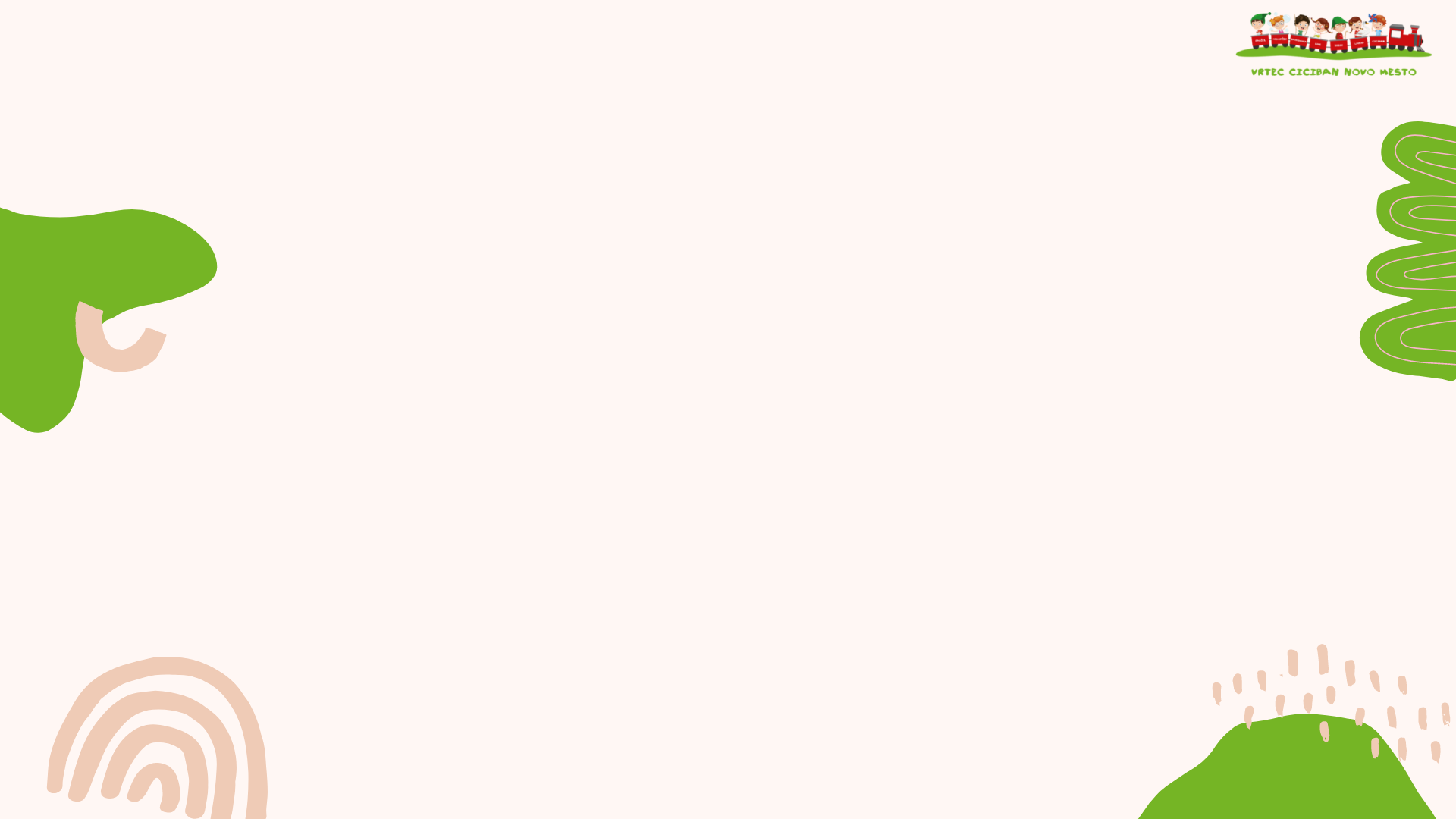 IZKUŠNJA STARŠA Z UVAJANJEM OTROK V VRTEC
POSNETEK:
https://leeloop.ams3.digitaloceanspaces.com/ciciban/15718/KAJ-PRAVIJO-STAR%C5%A0I-UVAJANJE-V-VRTEC.mp4
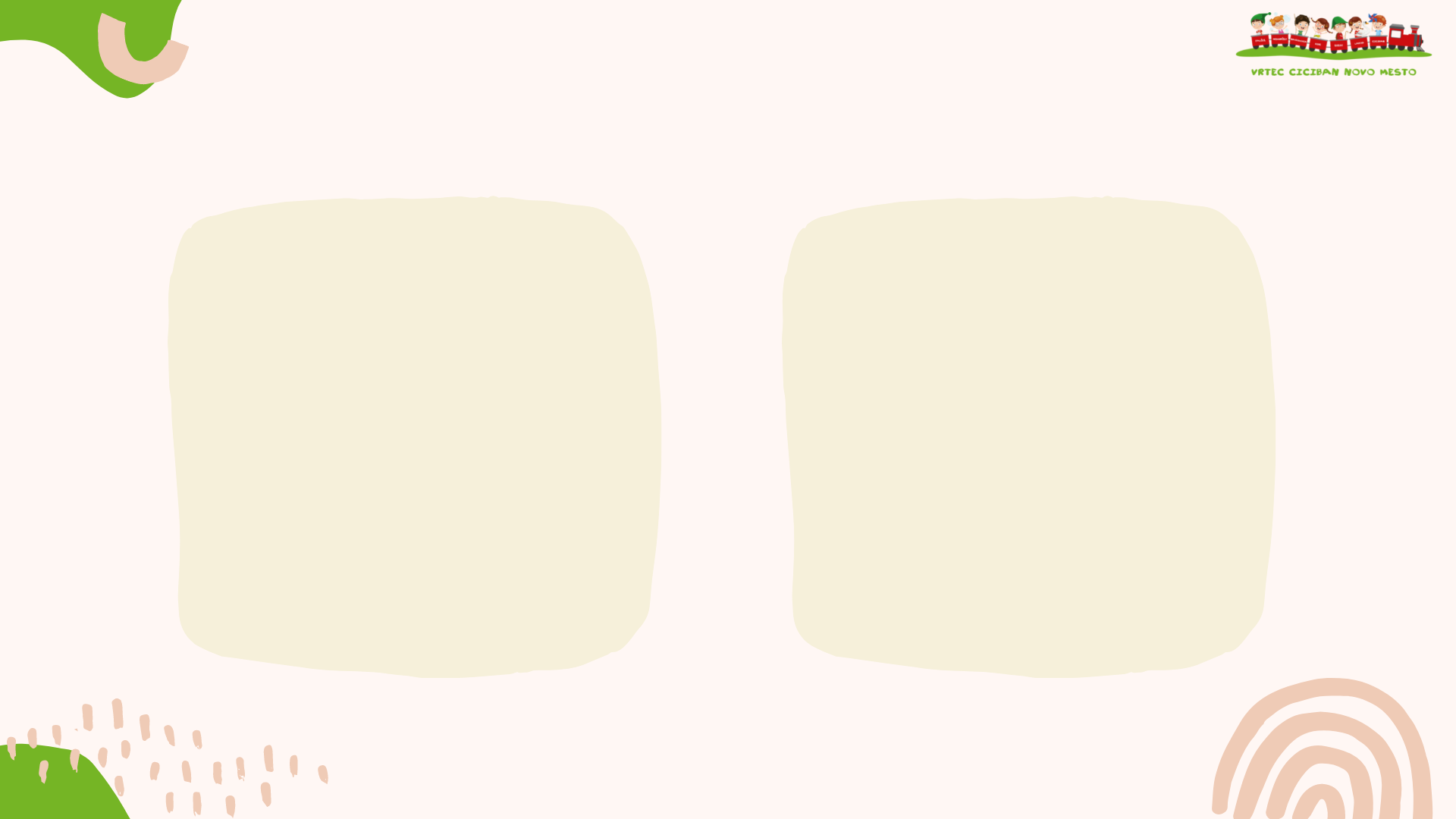 Tam sem se naučil tole:vse deli z drugimi,igraj pošteno,ne tepi ljudi,vsako stvar vrni tja, kjer si jo našel,počisti za seboj,ne jemlji stvari, ki niso tvoje,opraviči se, če koga prizadeneš,preden začneš jesti si umij roke, ...
Vse, kar moram vedeti o tem,kako je treba živeti,kaj je treba početiin kakšen moraš biti,sem se naučil že v vrtcu,modrost me ni čakala na vrhu šolanja,ampak v peskovniku na otroškem igrišču.
(Masaru Ibuka)
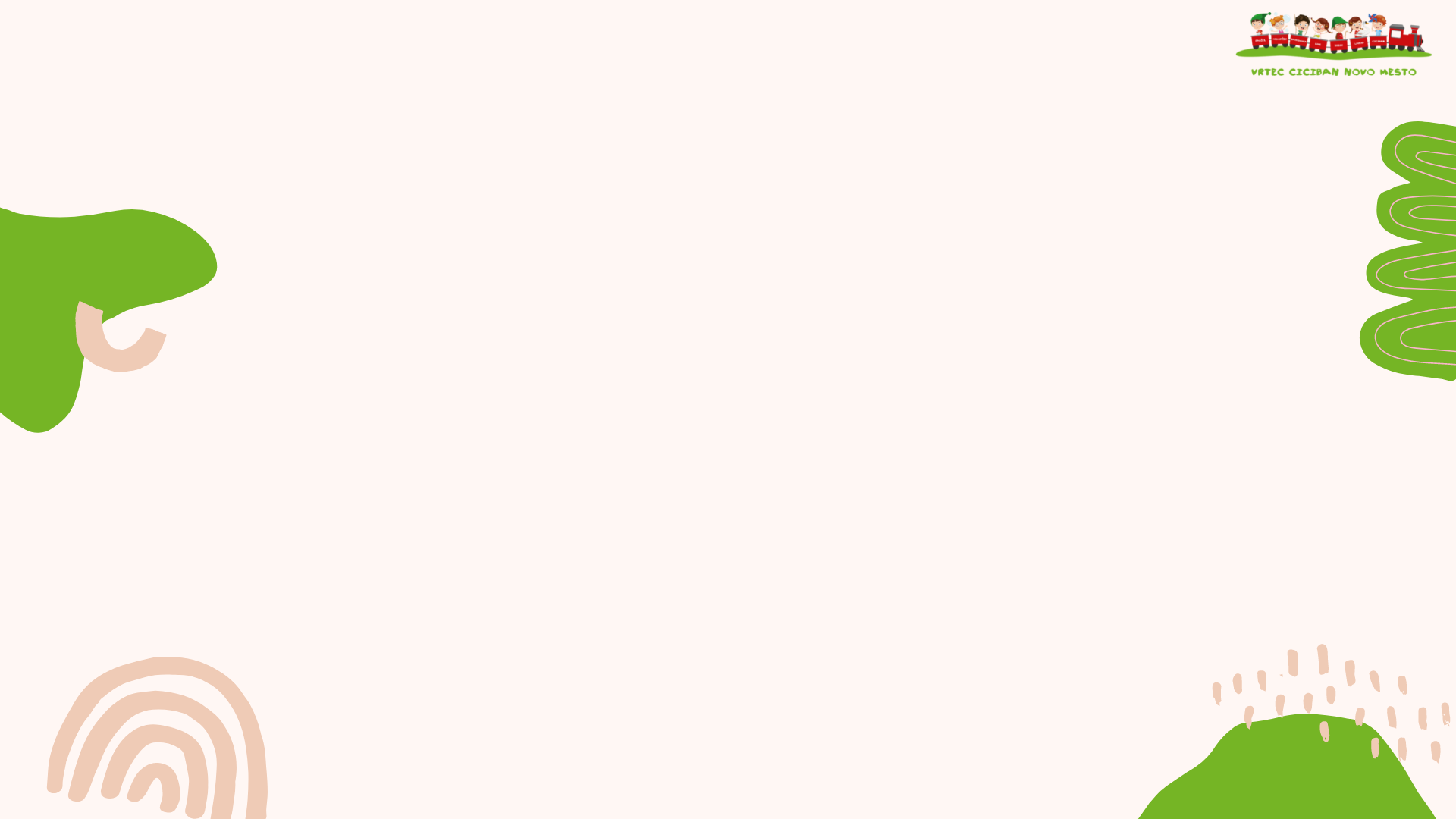 HVALA ZA VAŠO POZORNOST!

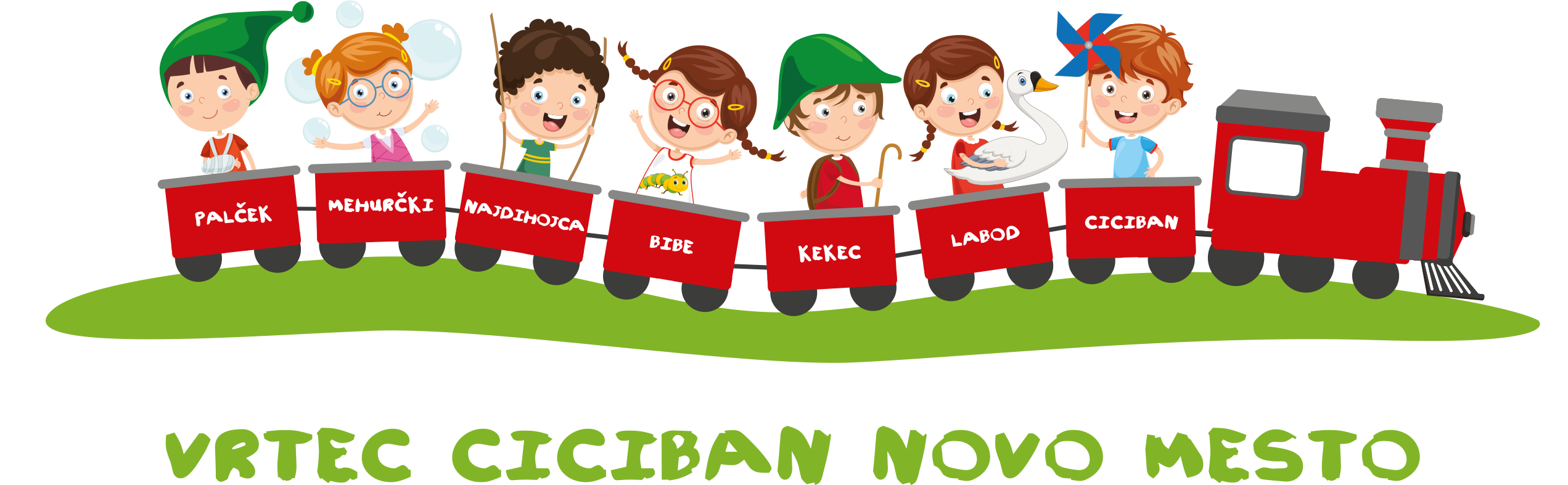